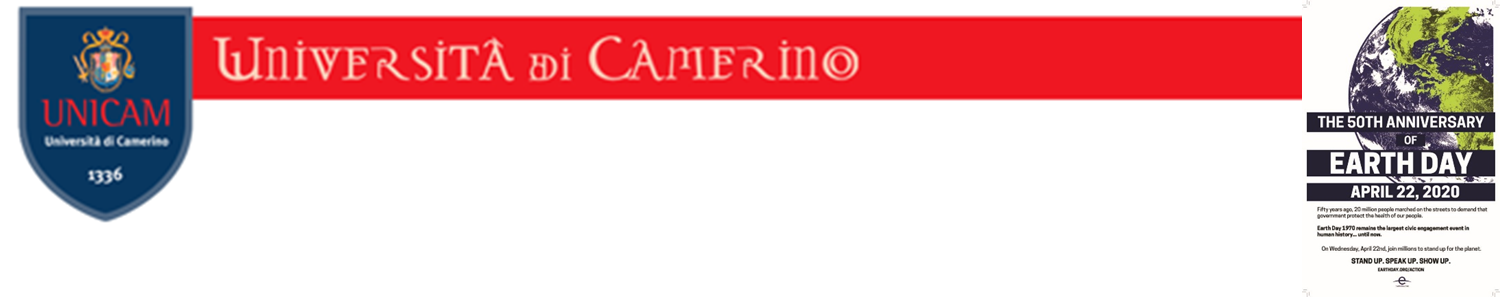 Prof. Michael Carroll
Custodire il Pianeta – Cambiamenti climatici: Sapiens vs. vulcani
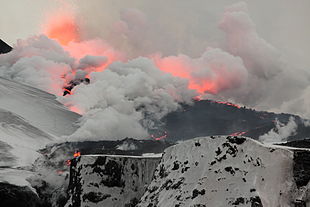 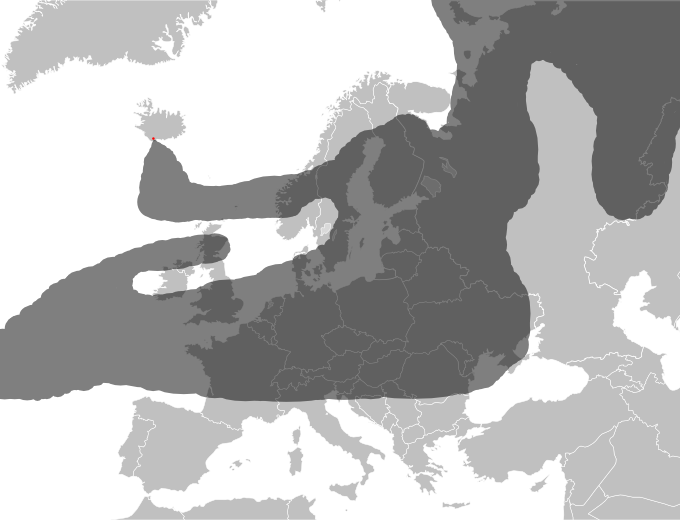 vulcano Eyjafjöll, 2010
coperto dal ghiacciaio Eyjafjallajökull
[Speaker Notes: Dust -> reduced solar energy (but atm. residence time is short), SO2 -> H2SO4 aerosols (<1 µm Ø, long residence, good IR absorb.), Result - cool troposphere, slight warming of stratosphere]
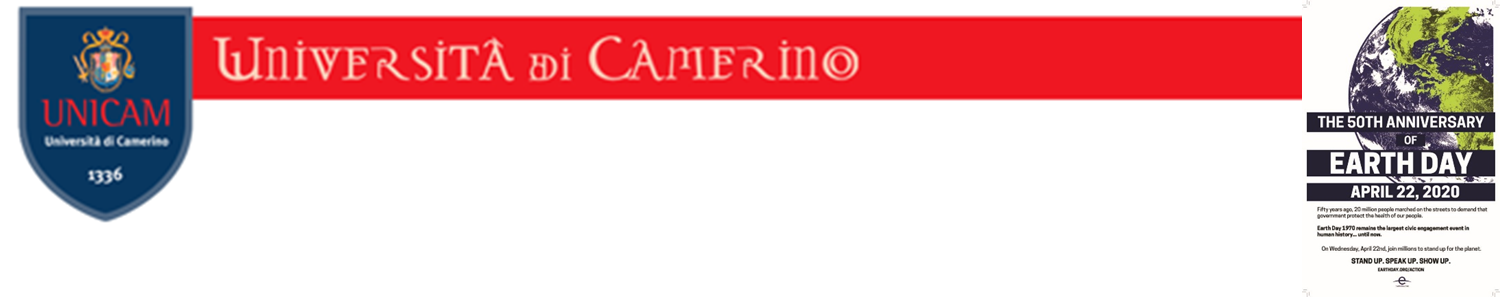 Prof. Michael Carroll
Custodire il Pianeta – Cambiamenti climatici: Sapiens vs. vulcani
VULCANI E CLIMA
- Vulcani: cosa succede durante un’eruzione vulcanica?
- Come puo’ l’attivita’ vulcanica influenzare il clima?
- Eruzioni recenti – forniscono buoni dati!
- Osservazioni da satellite (TOMS, dati strumentali)
- Eruzioni piu’ antiche – Perche’ investigare il passato?
- Conclusioni
Effetti vulcanici sono importanti su una scale temporale 1-4 anni per grandi eruzioni (penetranti la stratosfera) ricche in S;  cenere/polvere sono meno importanti
[Speaker Notes: Dust -> reduced solar energy (but atm. residence time is short), SO2 -> H2SO4 aerosols (<1 µm Ø, long residence, good IR absorb.), Result - cool troposphere, slight warming of stratosphere]
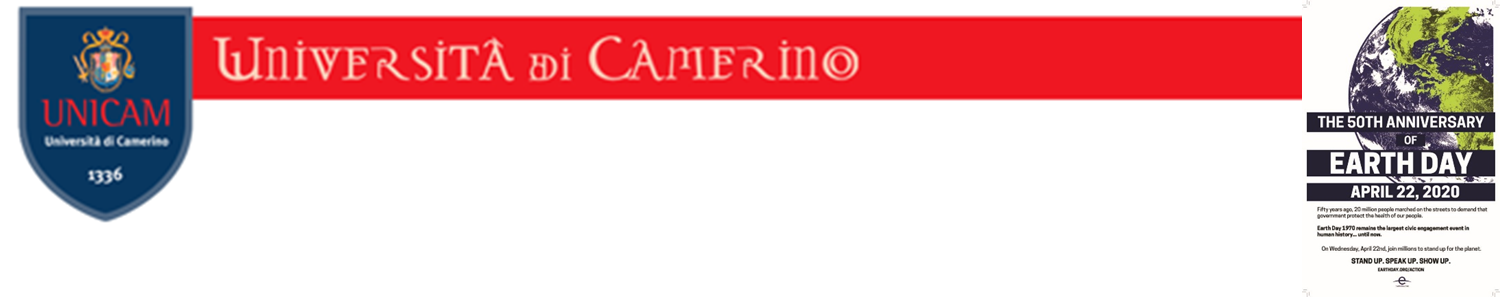 Prof. Michael Carroll
VULCANI ATTIVI, TETTONICA DELLE PLACCHE E CINTURA  DI FUOCO
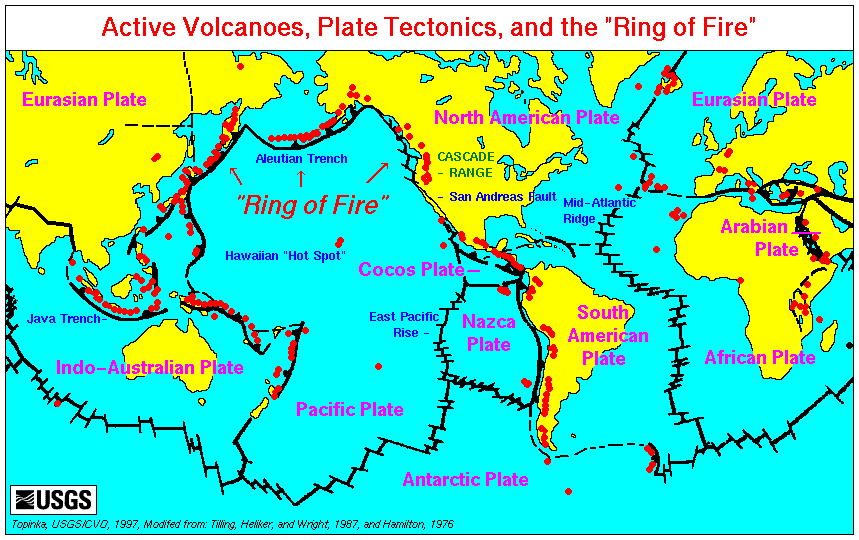 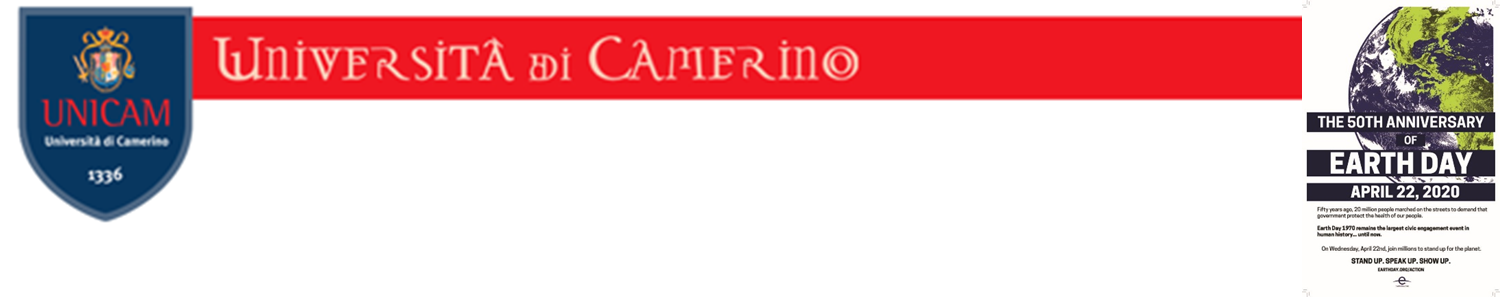 Prof. Michael Carroll
CHE COS’E’ UN ERUZIONE VULCANICA?
Eruzioni esplosive
Eruzioni effusive
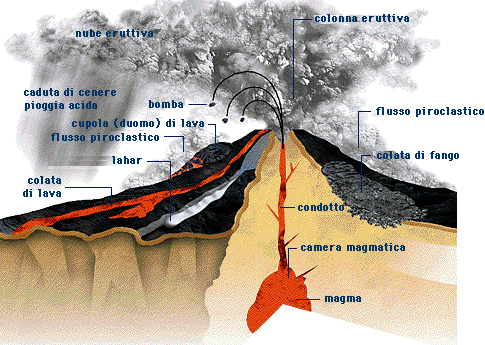 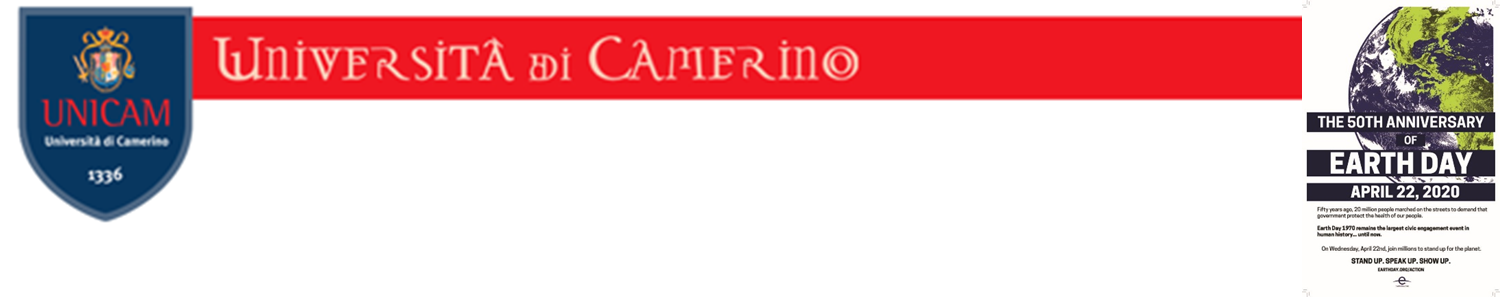 Prof. Michael Carroll
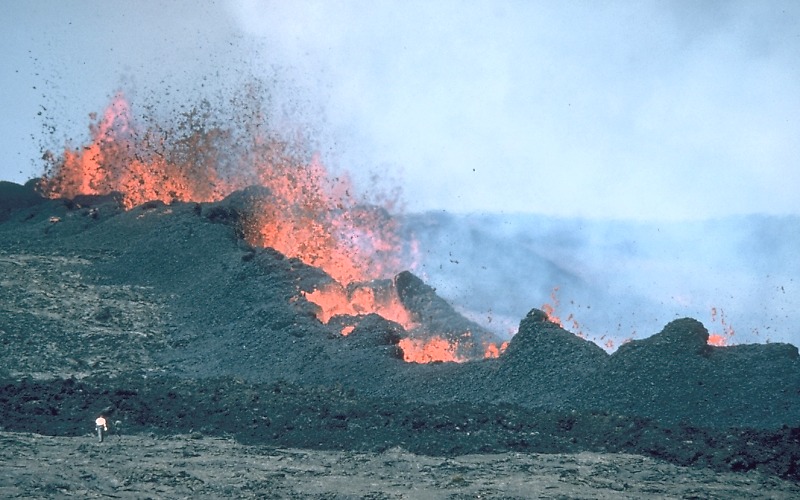 Mauna Loa 
(Hawaii)
Eruzione effusiva  La lava fuoriesce da una frattura e l’attività effusiva è accompagnata da debole attività esplosiva (esplosioni Stromboliane)
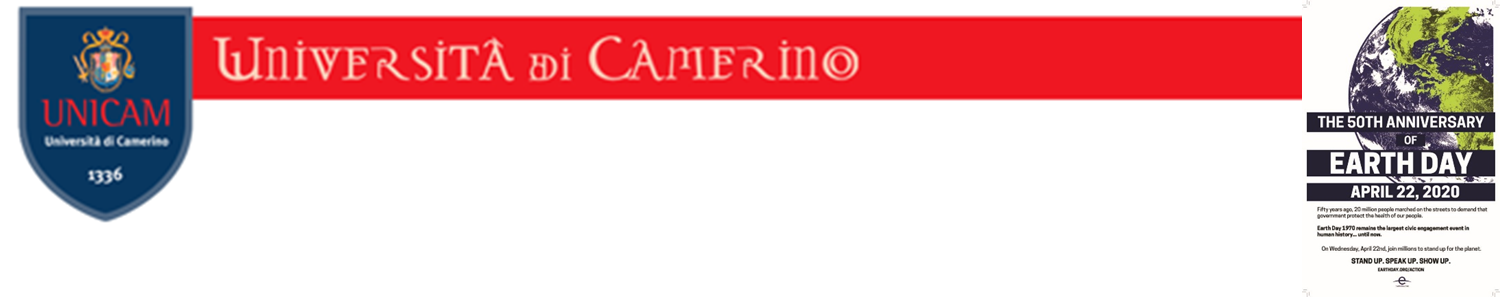 Prof. Michael Carroll
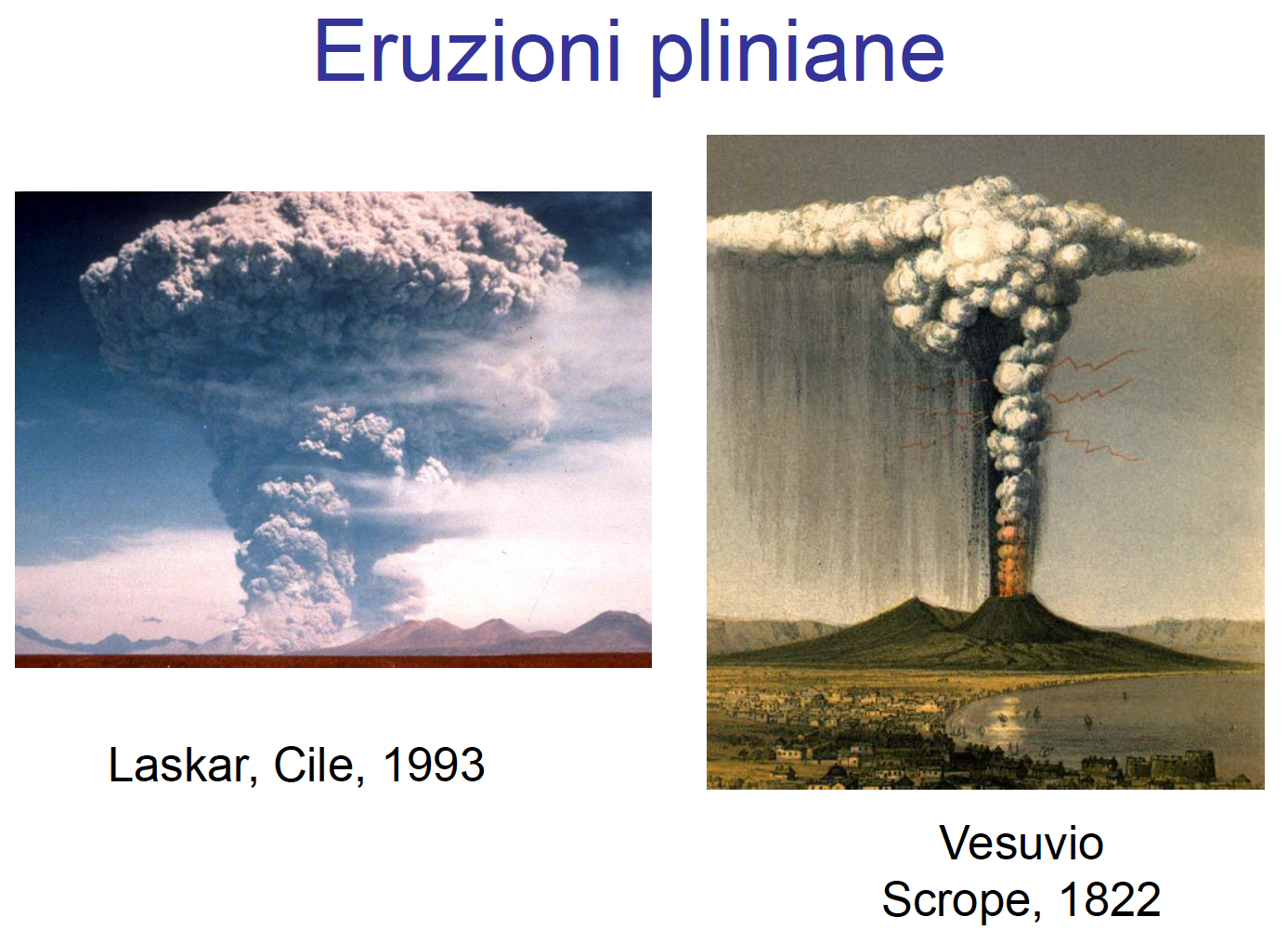 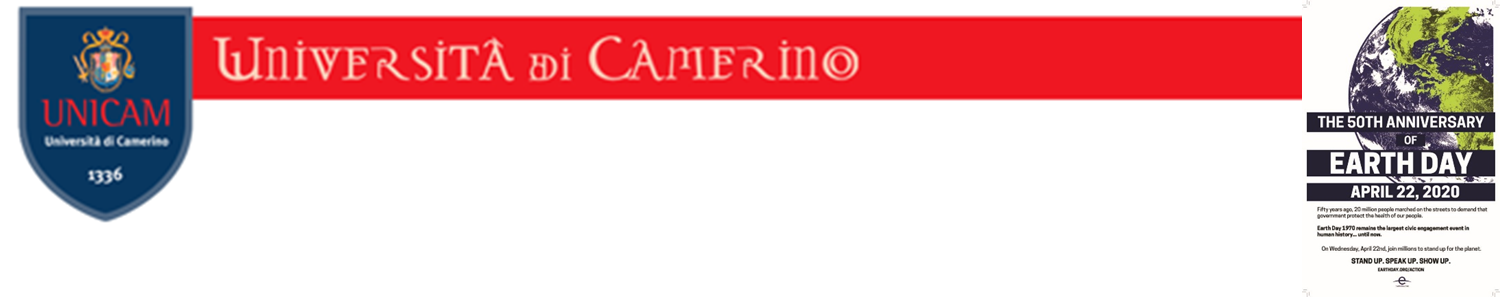 Prof. Michael Carroll
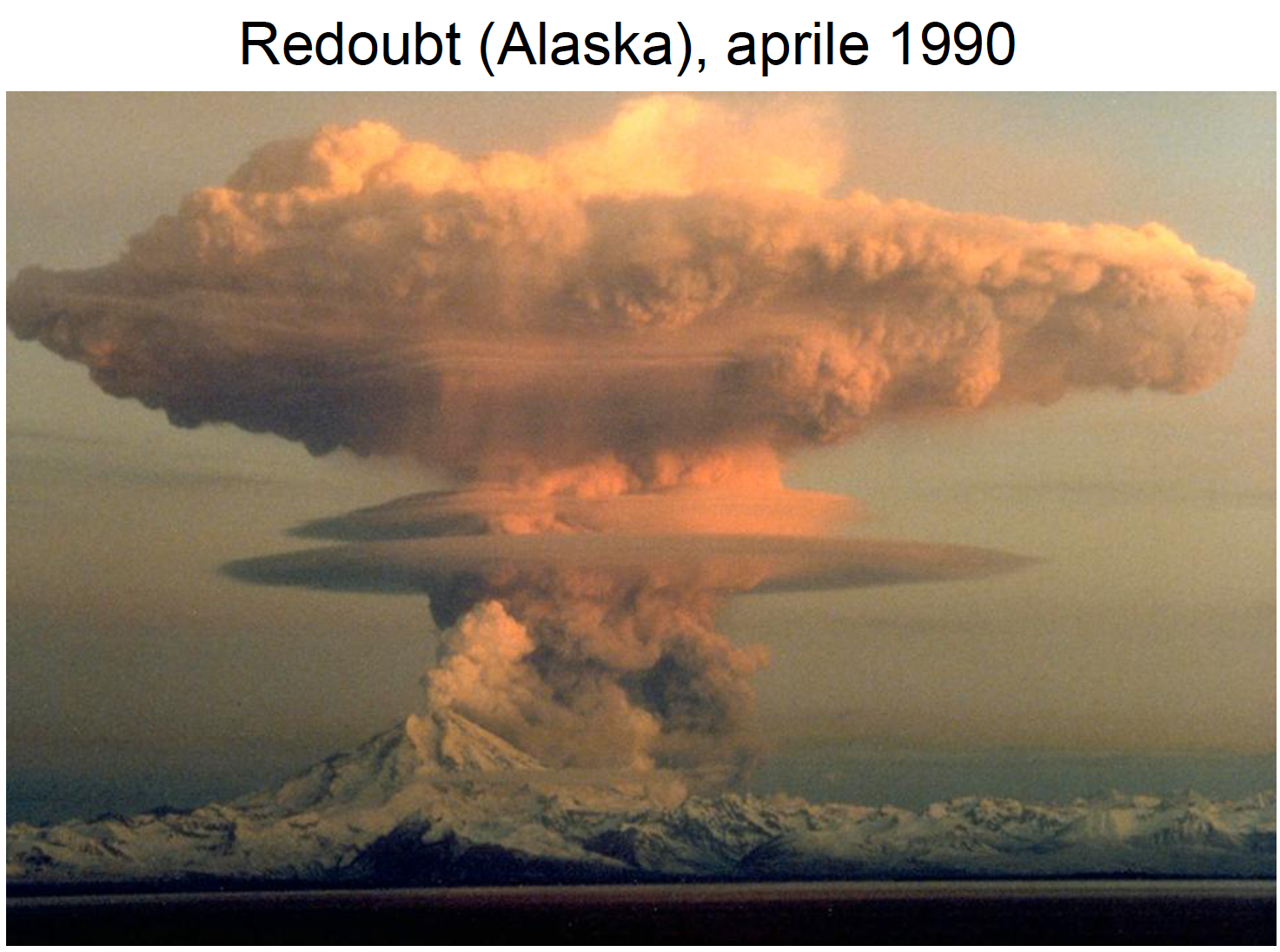 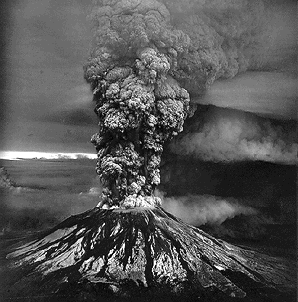 Mt. St. Helens, May 1980
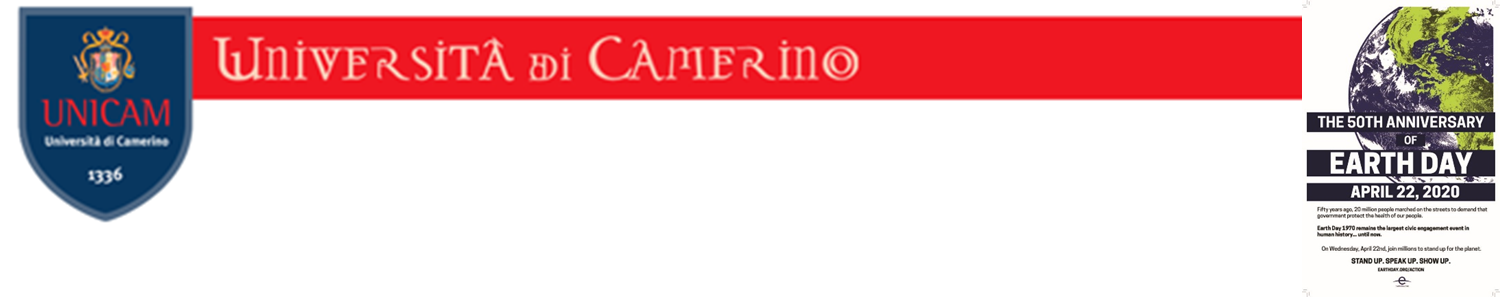 Prof. Michael Carroll
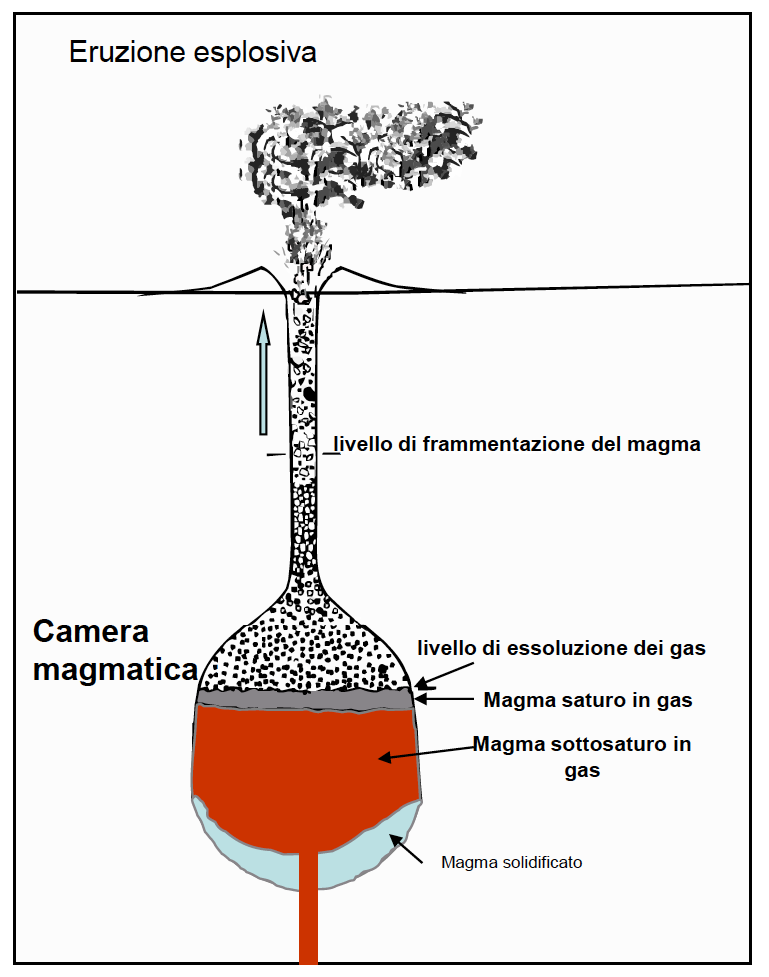 Energia:
1 mole H2O in fuso ~15 cm3, 82000 cm3 come vapore
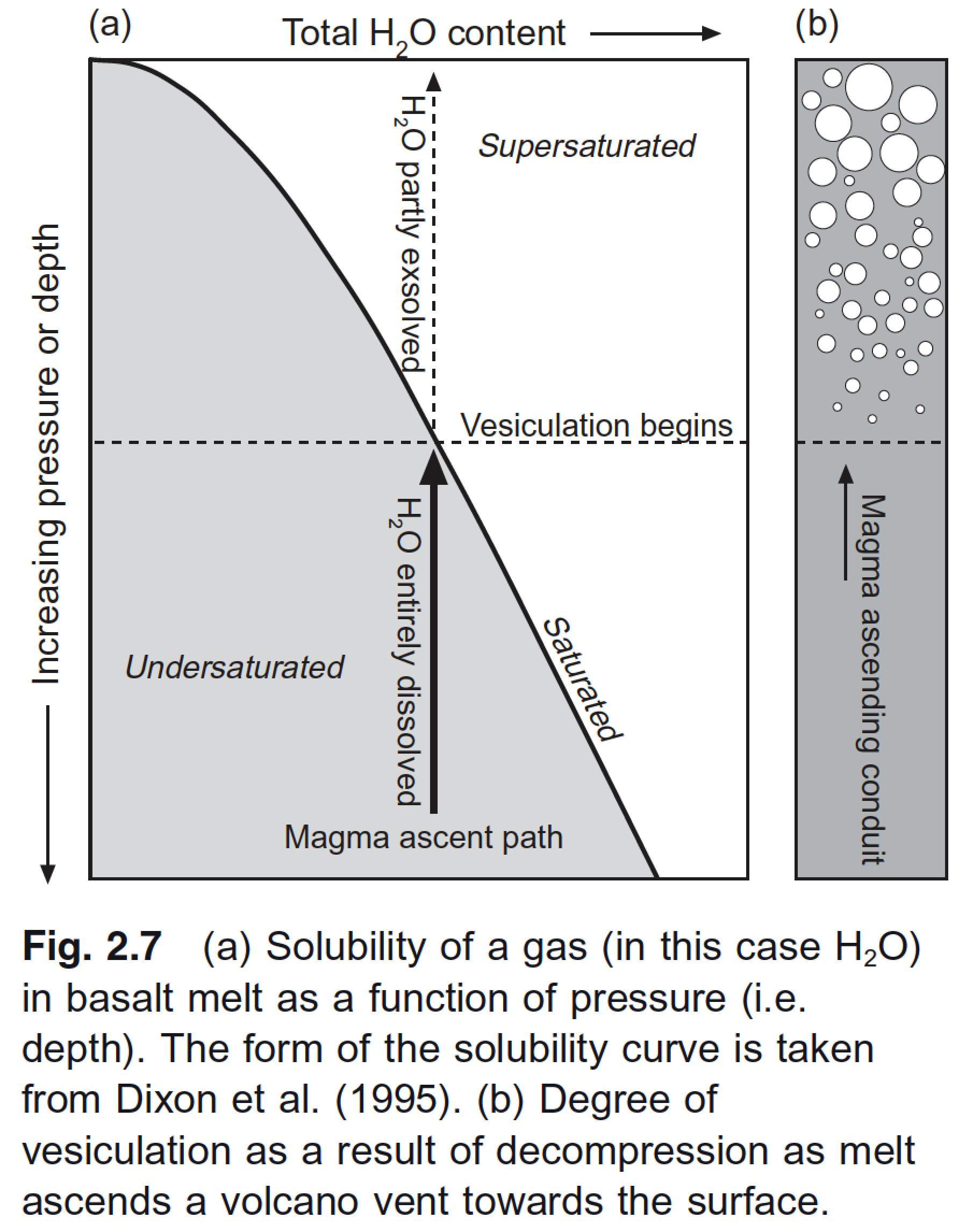 Equilibrium water solubility – depends on Pressure (depth)

Other Gases
CO2, SO2, Cl, F
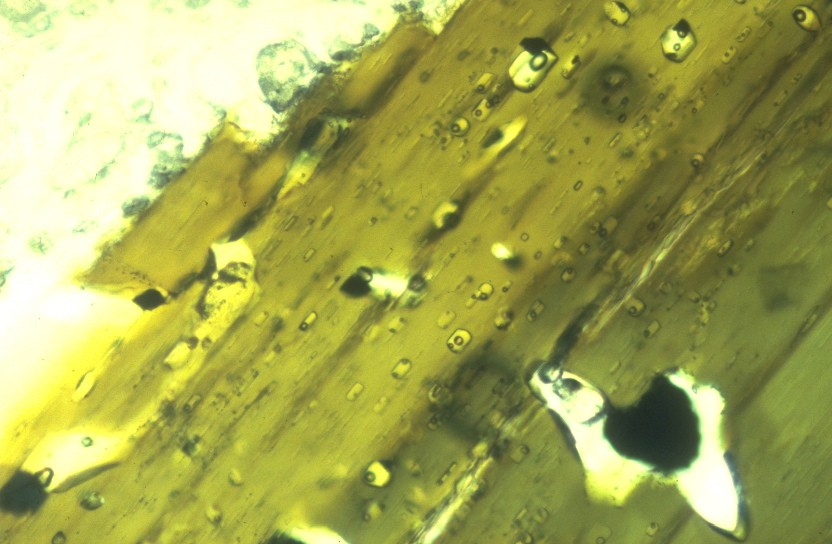 Inclusioni di fuso/vetrose =
  campioni non degassati - magma originale  
	H2O, CO2, SO2, etc.
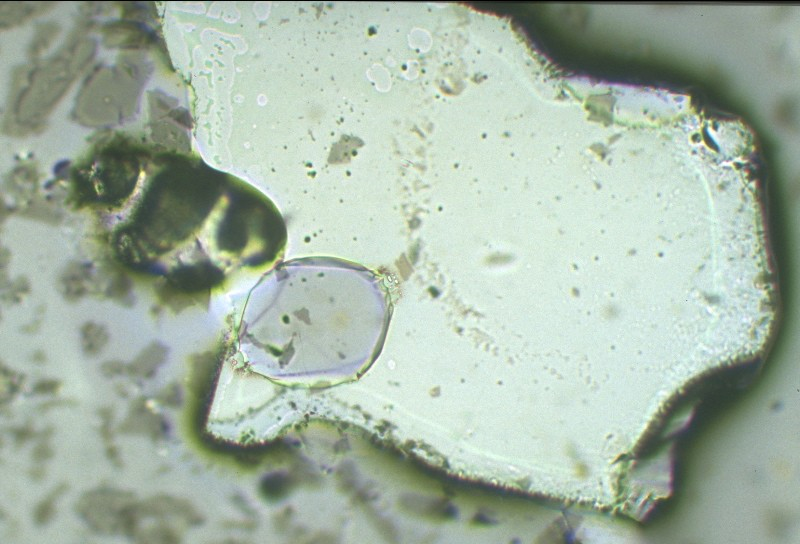 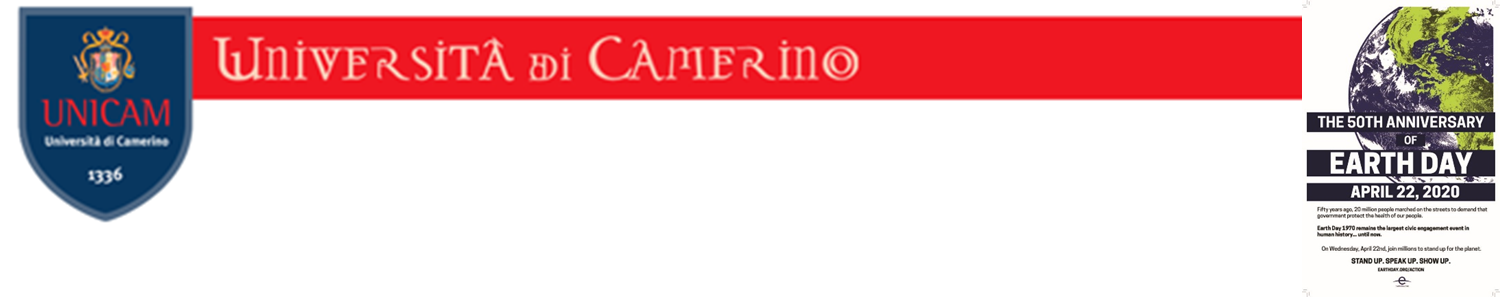 Prof. Michael Carroll
Variazione T globale e emissione di S vulcanico
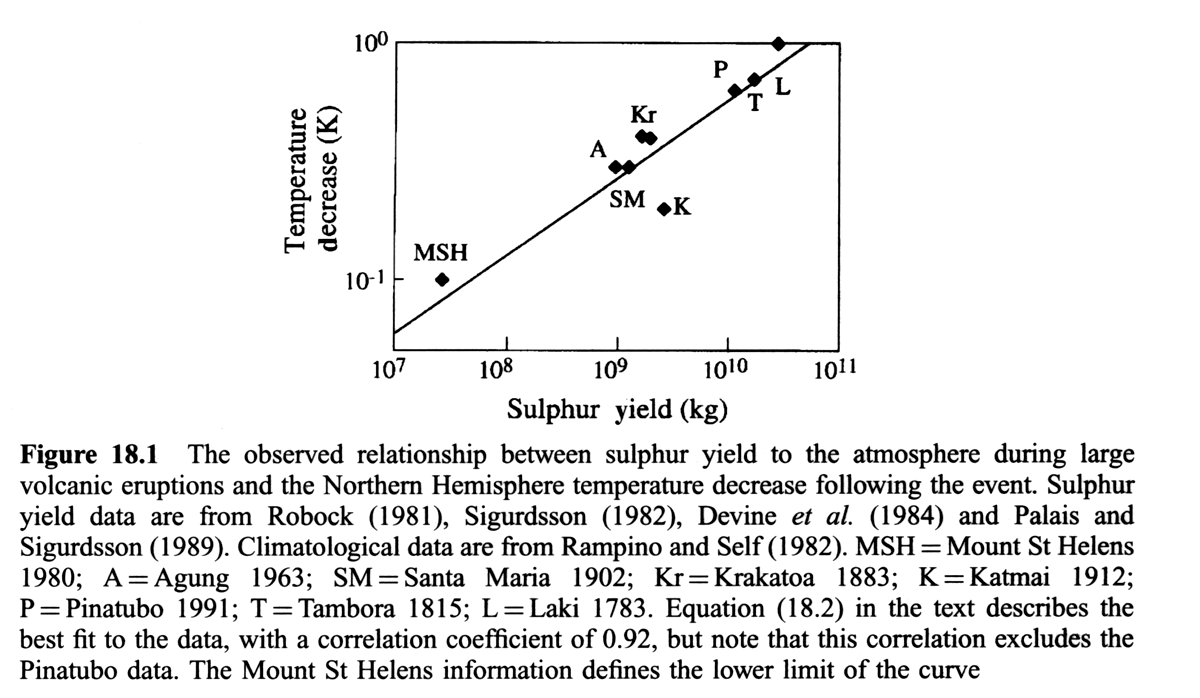 ∆T = 5.9e5([S]0.31)
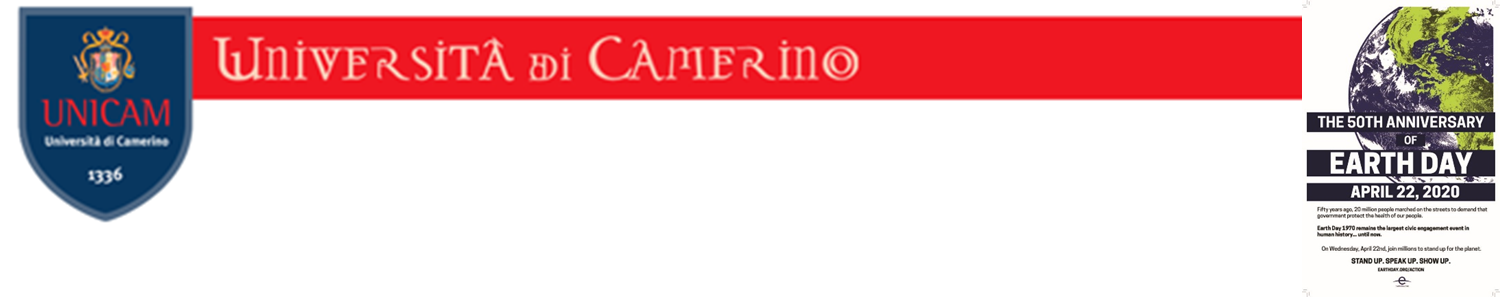 Prof. Michael Carroll
([S] inclusion di fuso – [S]matrice degassata)* [Mass]vetro  = emissione di S
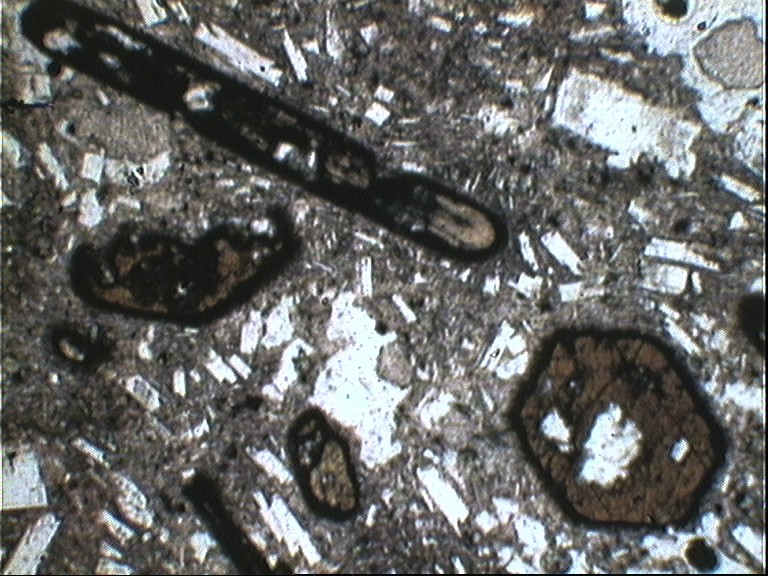 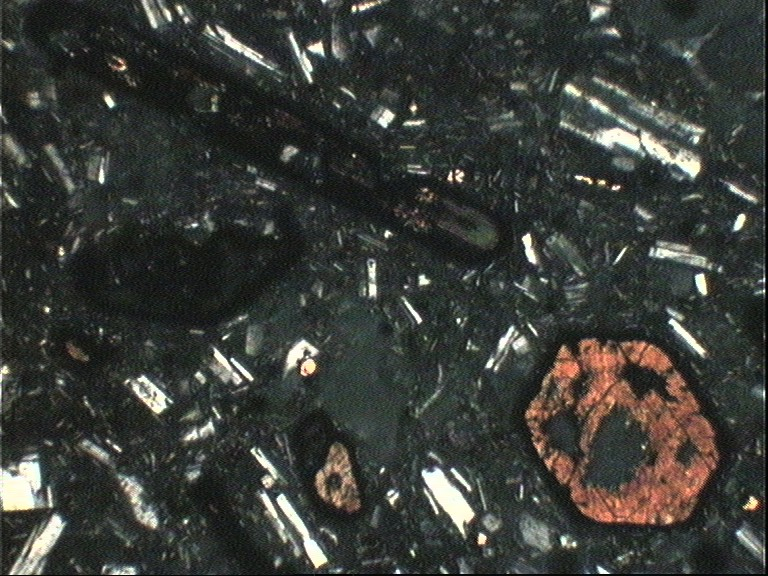 TOMS=Total Ozone Mapping Spectrometer (UV-SO2)
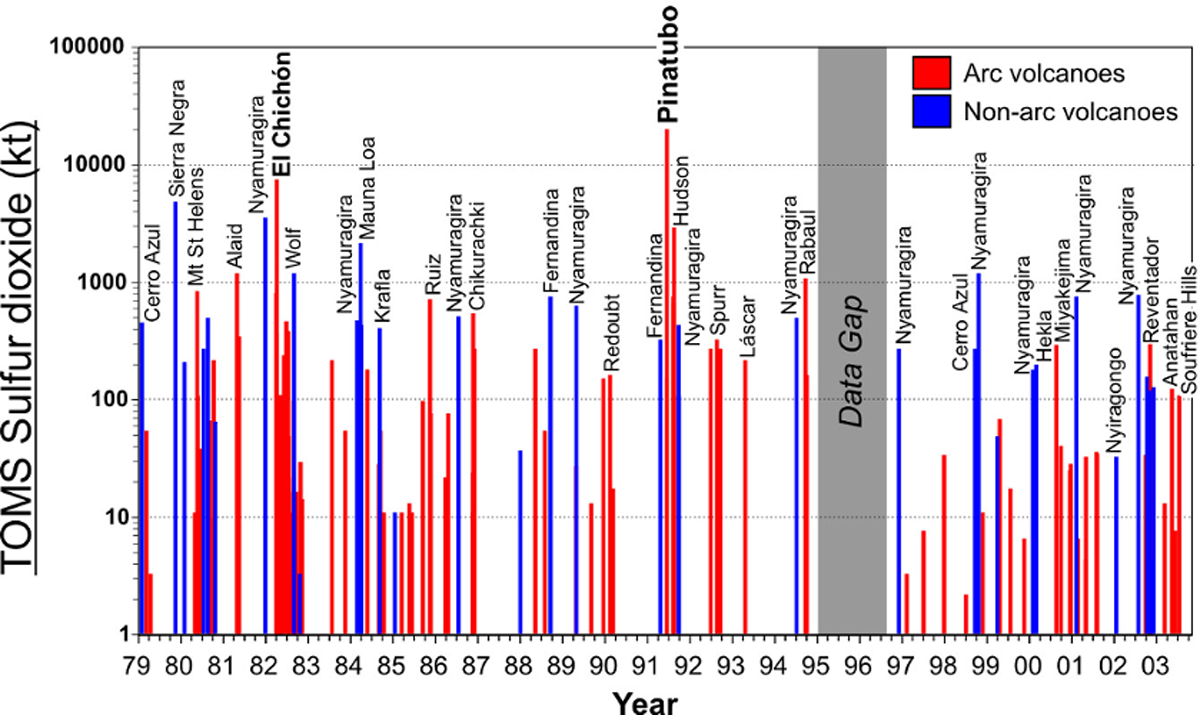 Pinatubo (15 June 1991)
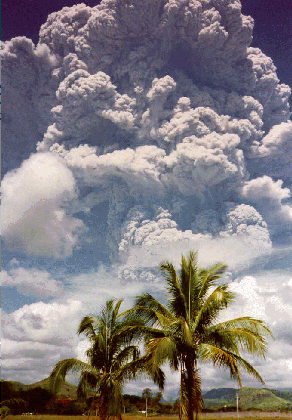 Misure da satellite : >20 Mt SO2

Campioni:  ~0.2 Mt
 inclusioni di fuso * volume eruttato)
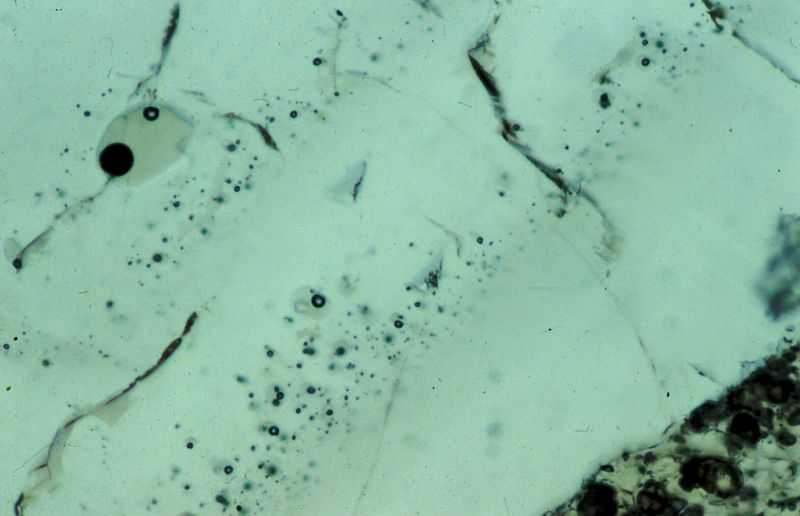 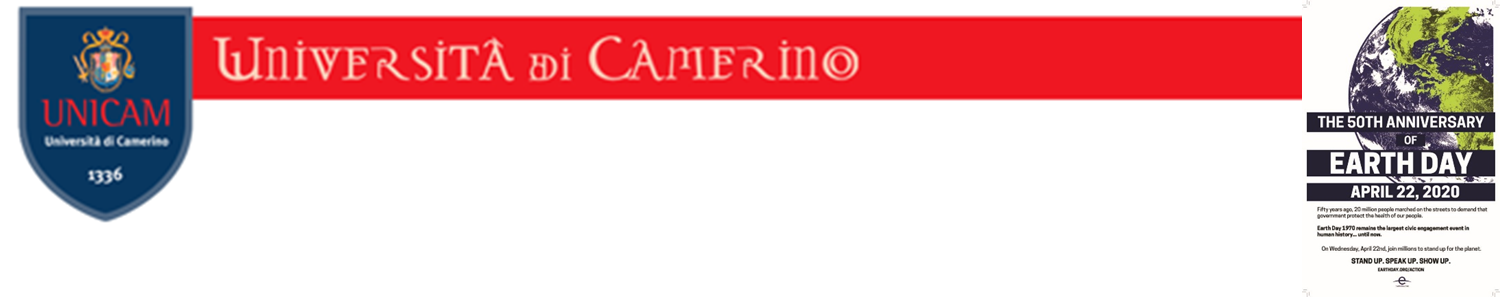 Prof. Michael Carroll
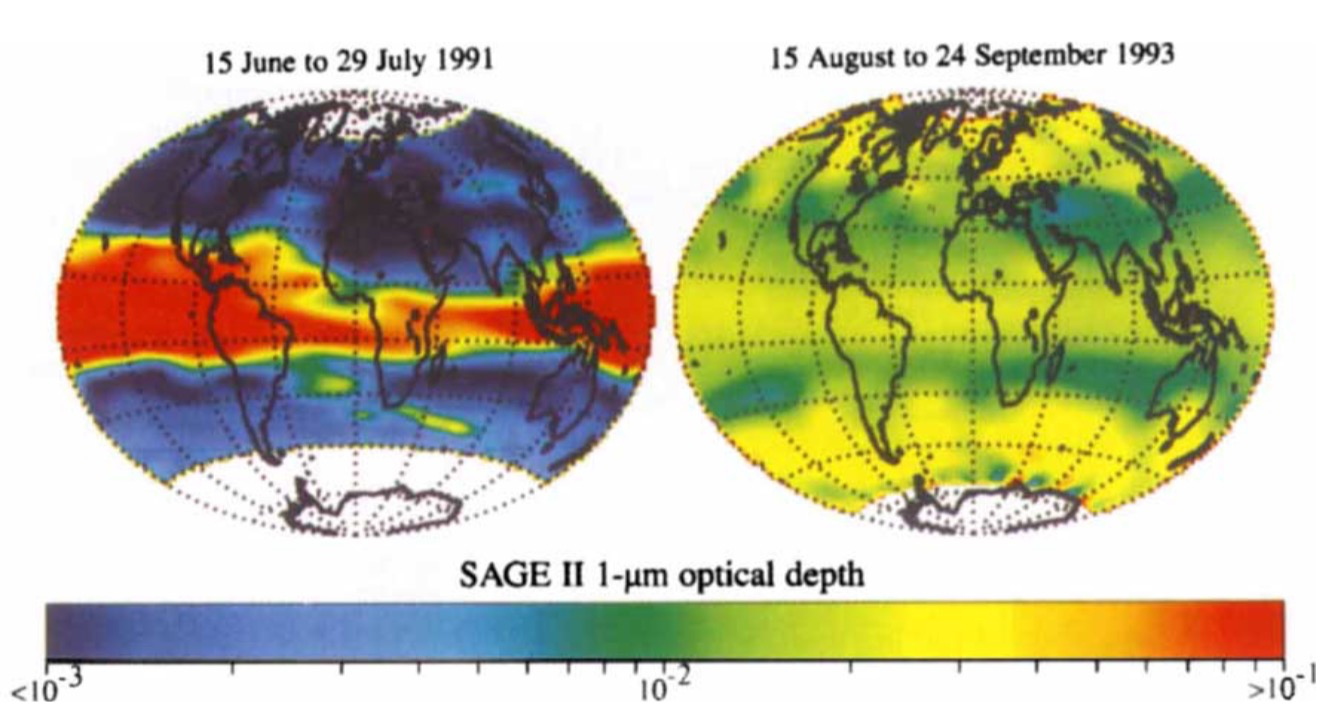 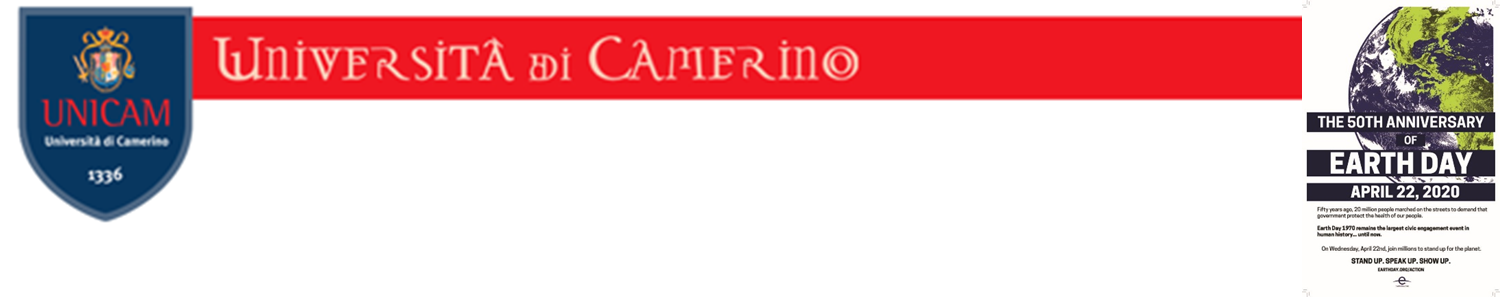 Prof. Michael Carroll
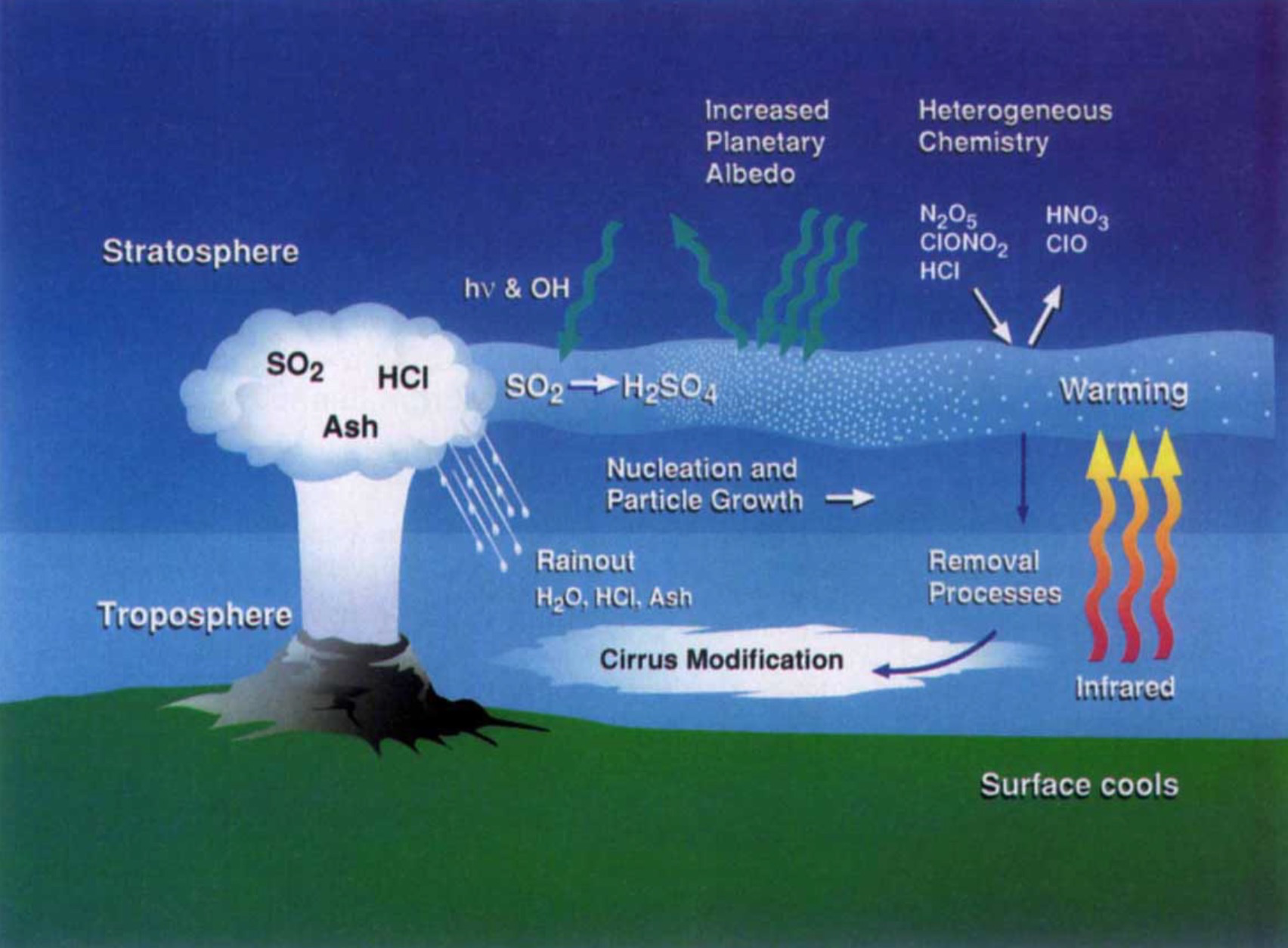 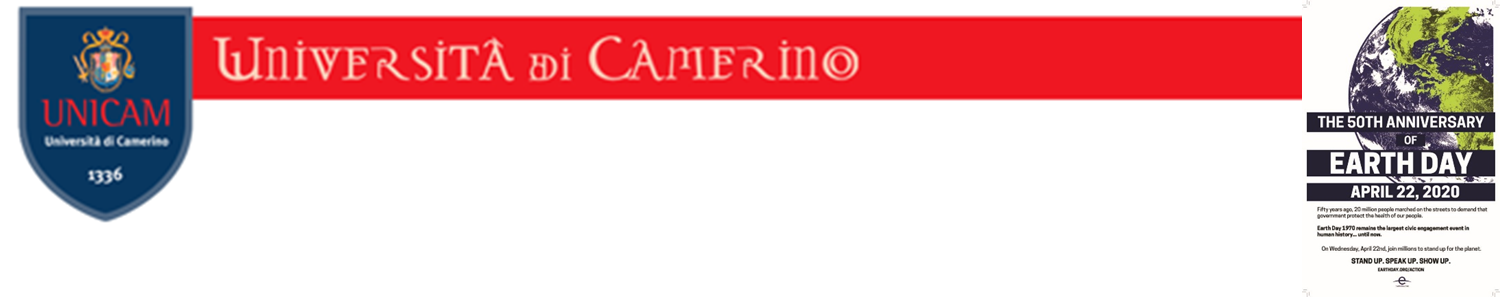 Volcanic ash – diameter <2 mm by definition
Prof. Michael Carroll
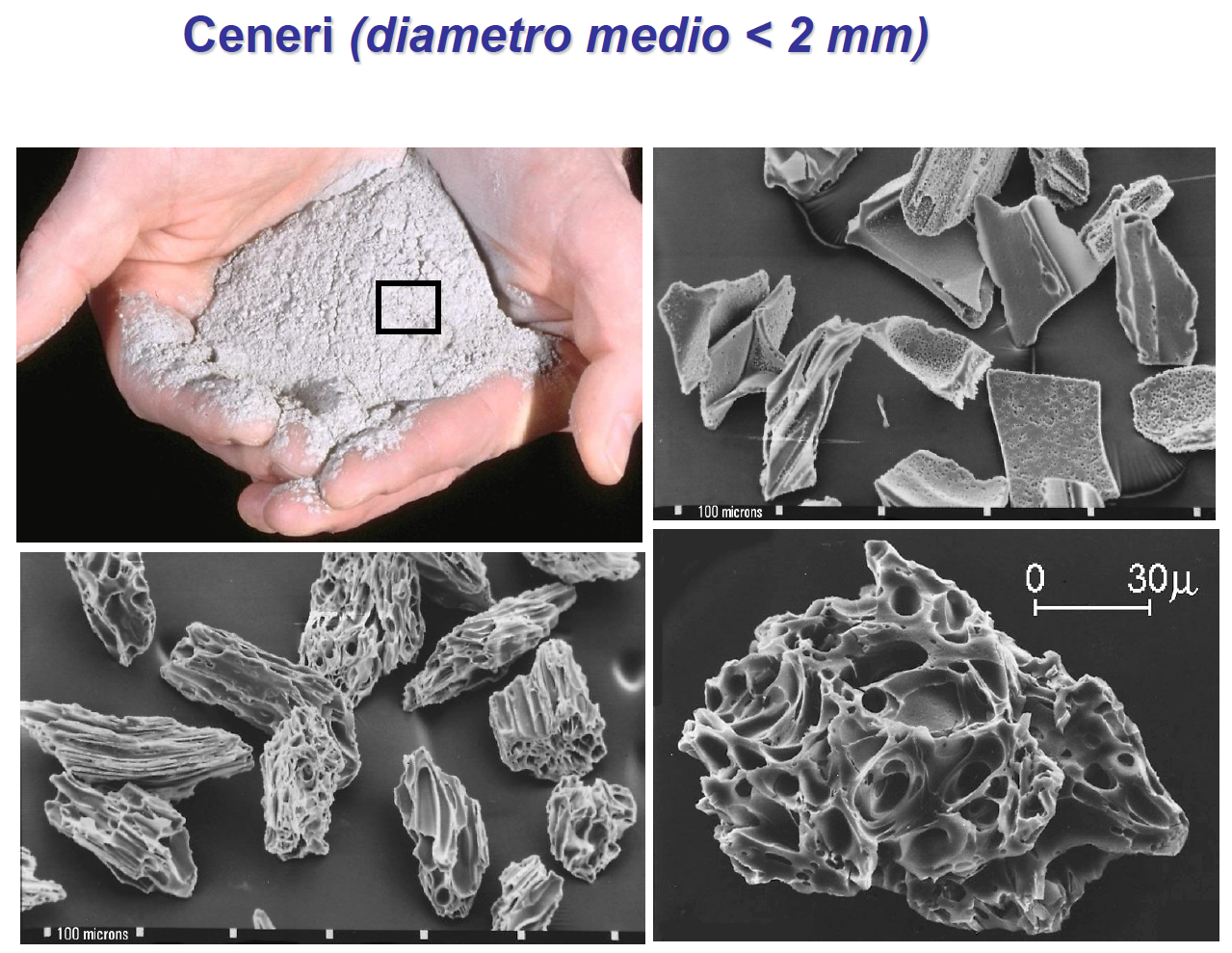 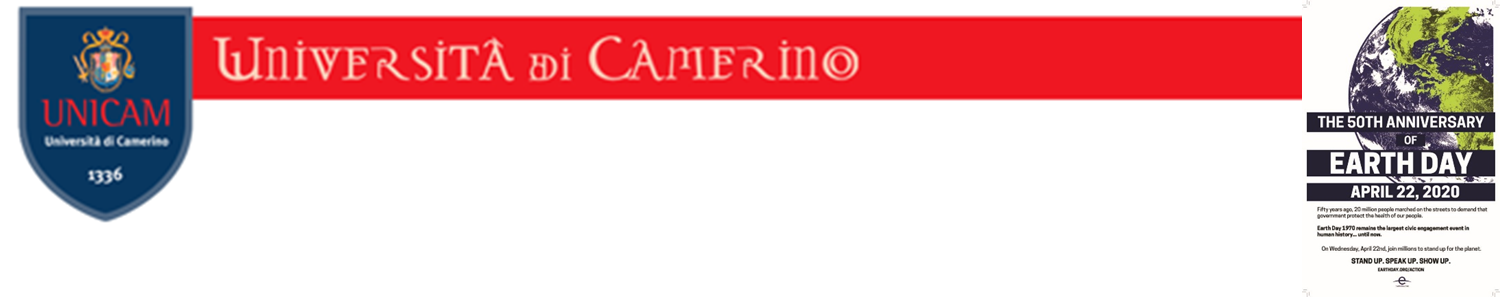 Prof. Michael Carroll
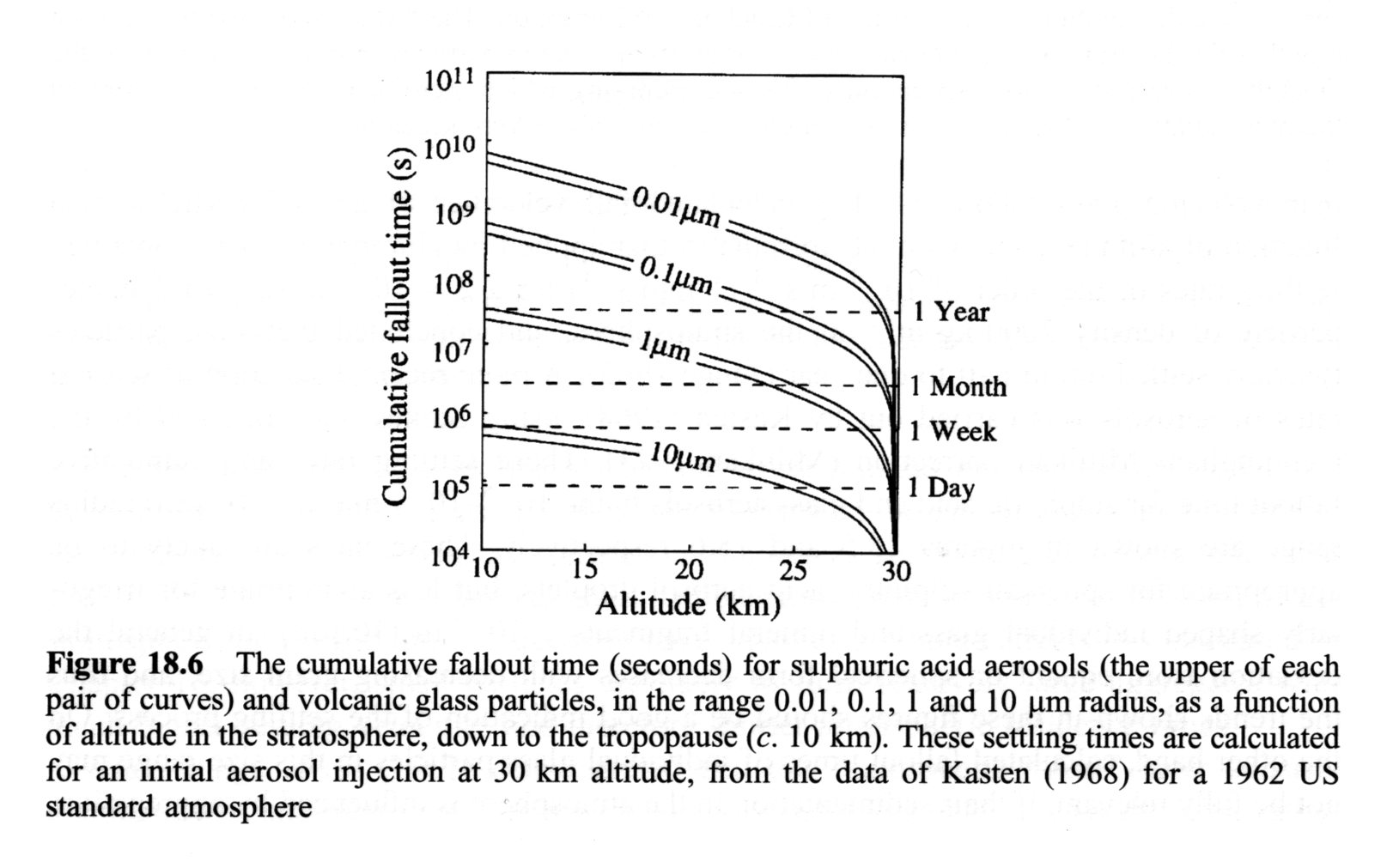 FALLOUT TIMES
Tempi di fall-out cumulativo  -   iniezione iniziale a 30 km
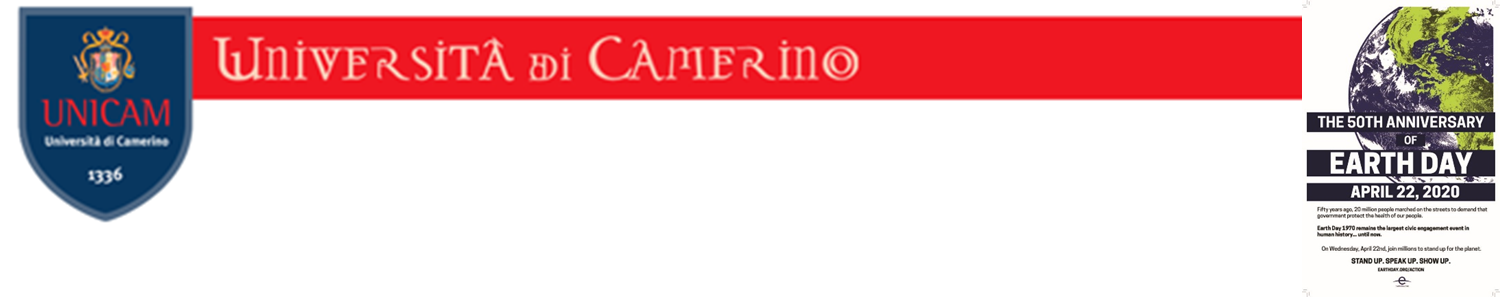 Prof. Michael Carroll
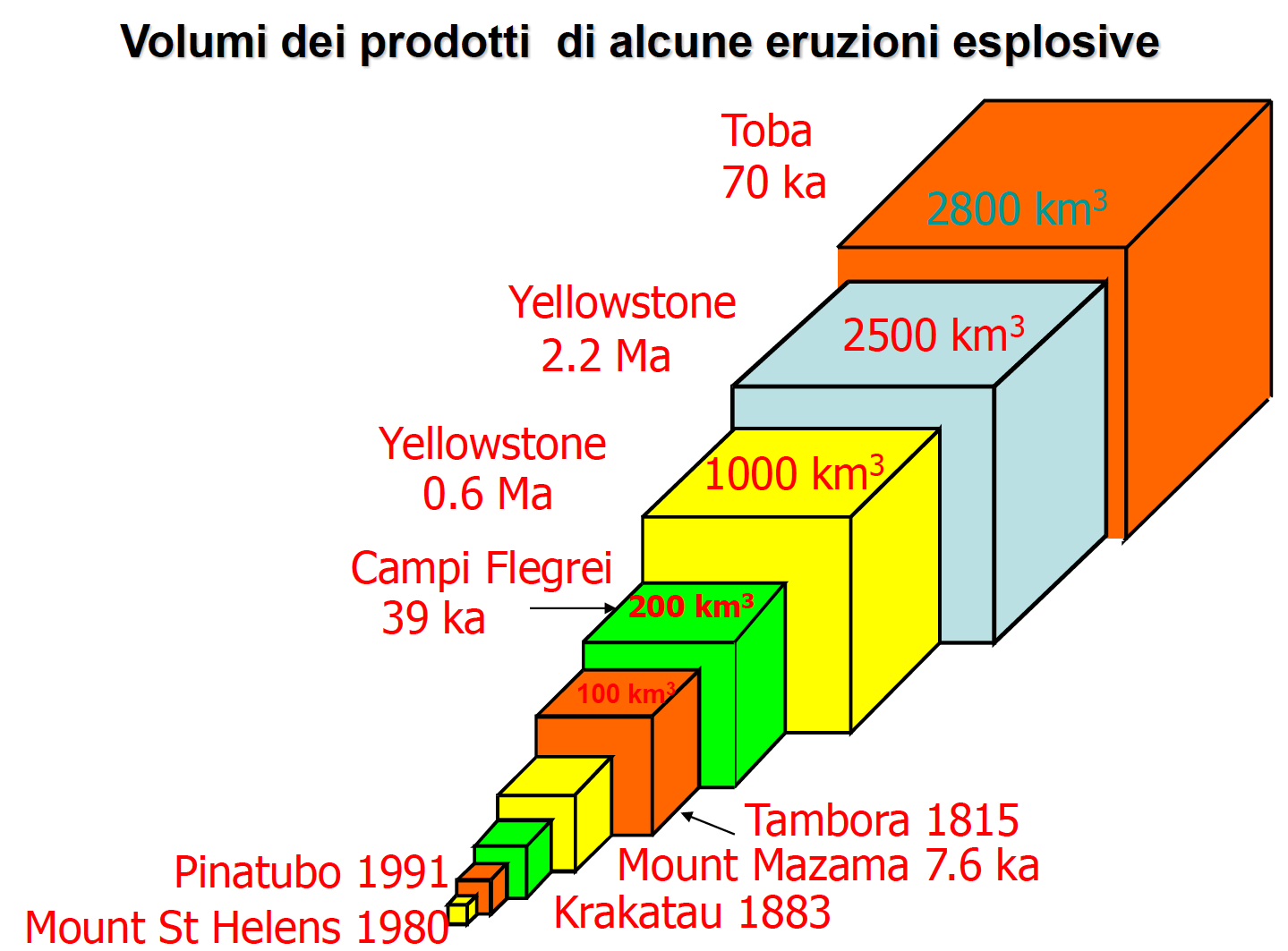 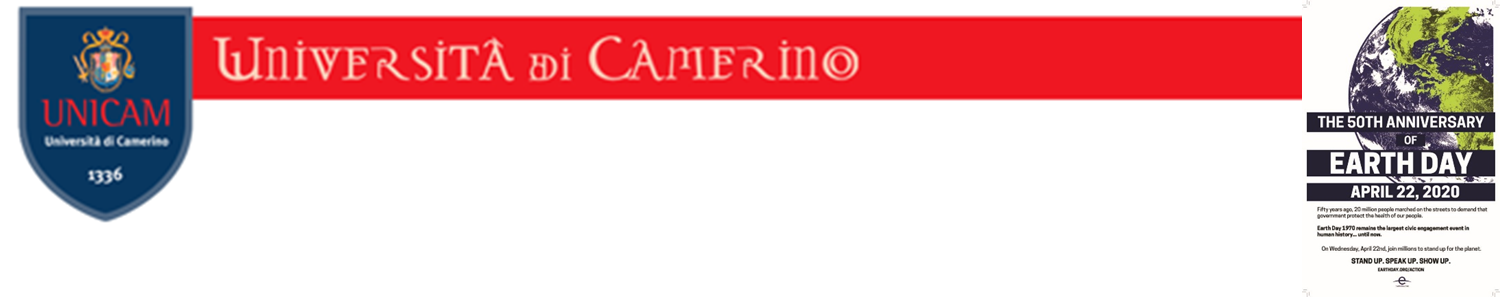 Prof. Michael Carroll
Variazione T globale e emissione di S vulcanico
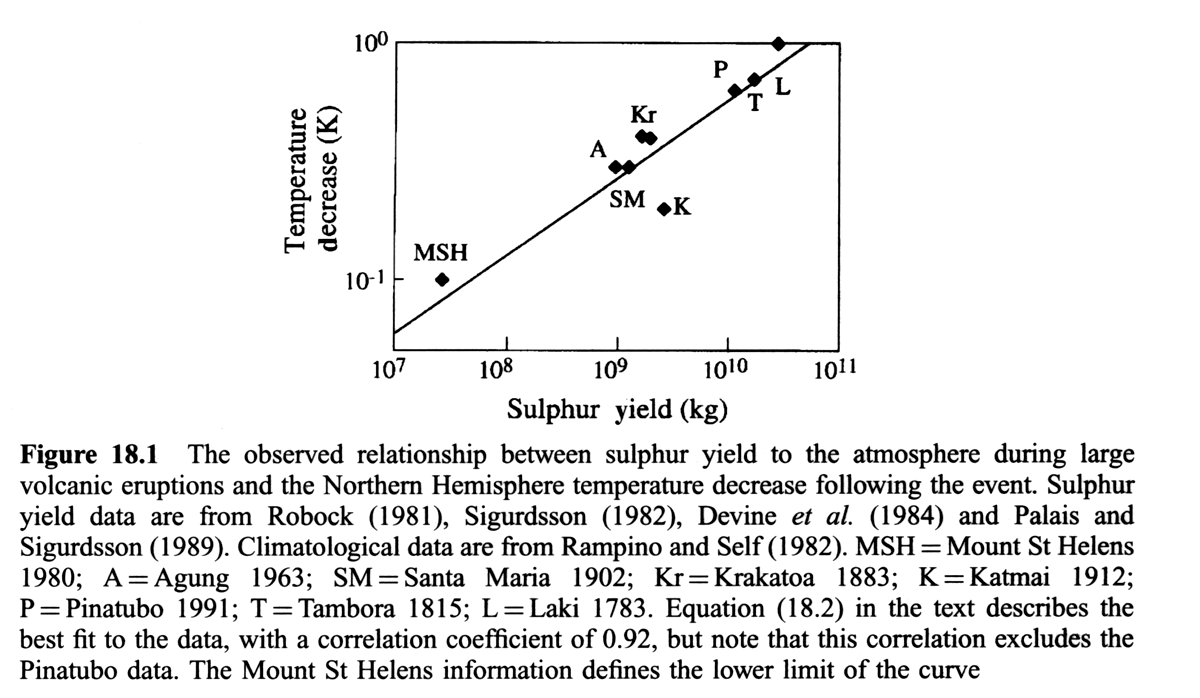 ∆T = 5.9e5([S]0.31)
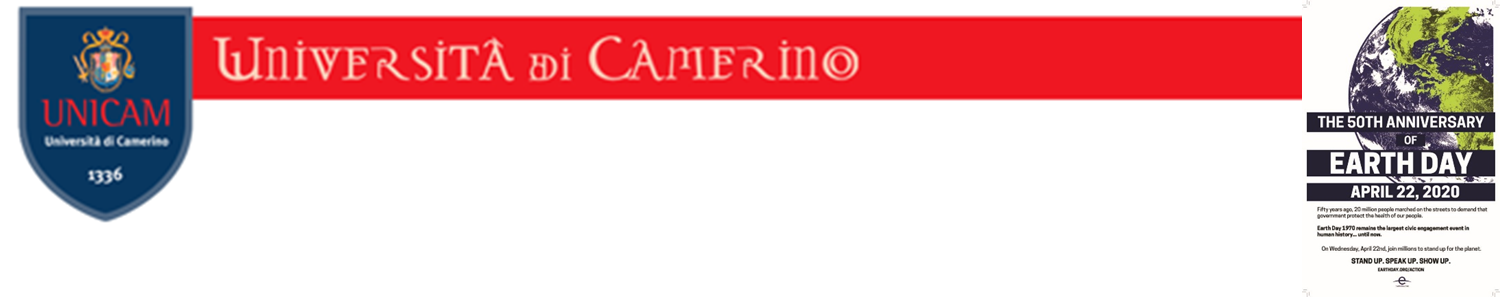 Prof. Michael Carroll
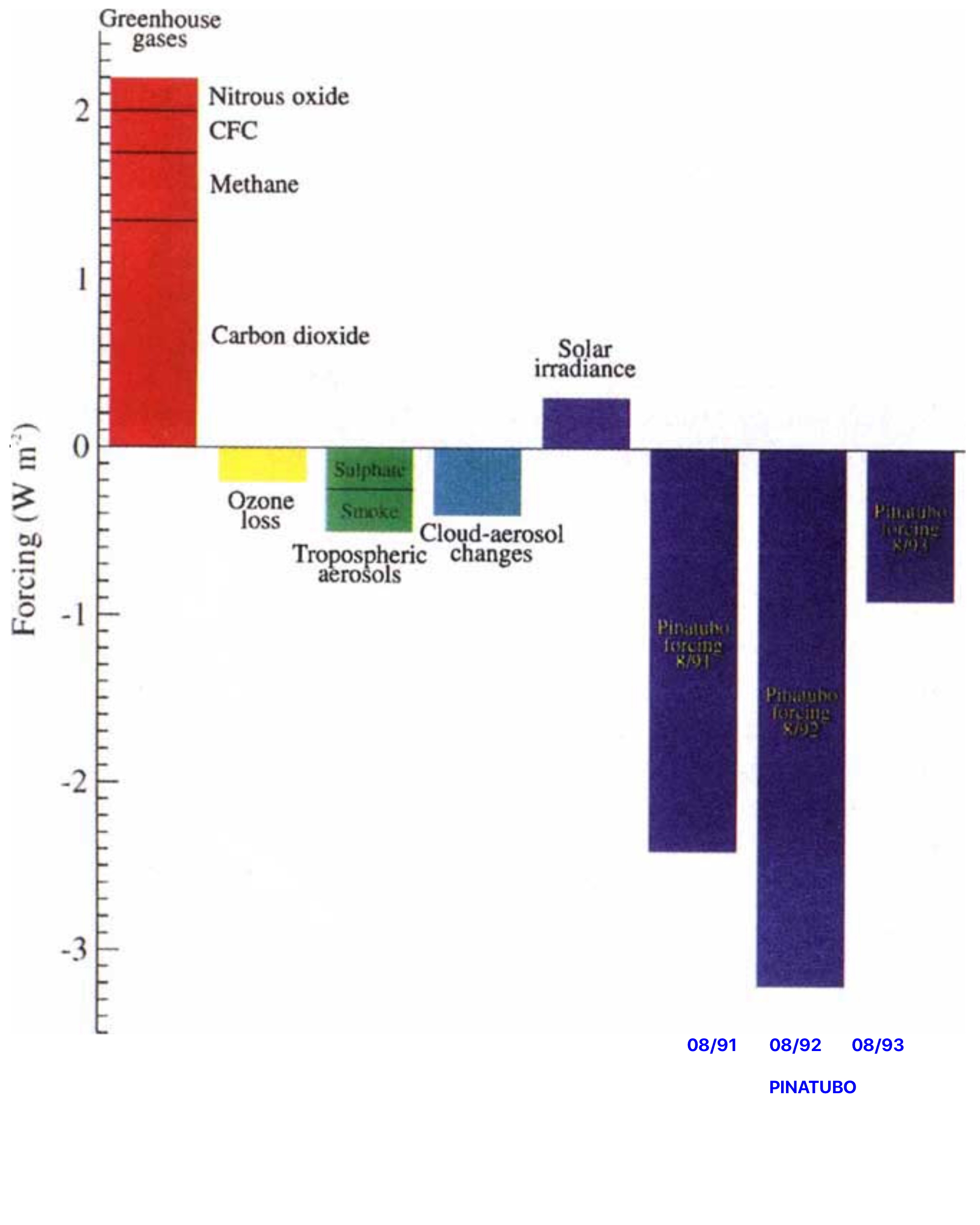 Custodire il Pianeta – Cambiamenti climatici: Sapiens vs. vulcani
McCormick et al, 1995, Nature
[Speaker Notes: FIG. 3 Pre-industrial-to-modern global climate forcing, 1850-1990 (histogram adapted from Hansen et a/79). Climate forcing is the change in the Earth's radiative balance resulting from either natural or anthropogenic sources. The largest forcing (.-2 W m-2) is due to the increase in greenhouse gases associated with industrialization, and the net forcing in this period remains positive when several smaller (and negative) effects, such as increasing tropospheric opacity due to human activities and global ozone loss, are included. Mt Pinatubo is estimated to have produced a transient negative forcing which exceeded green- house-gas forcing between mid-1991 and the end of 1992. It also made 1992 one of the coolest of the past 30 years. As the effect of Mt Pinatubo continues to decrease, the increasing magnitude of green- house-gas forcing should reveal itself in a return to the globally warm years observed in much of the 1980s.]
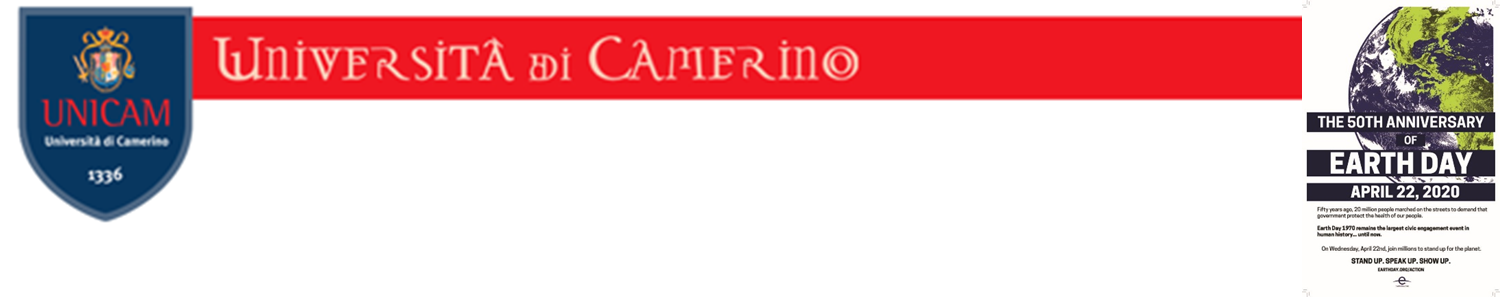 Prof. Michael Carroll
Eruzione del Pinatubo e’ piccola in confronto ad altre eruzioni conosciute
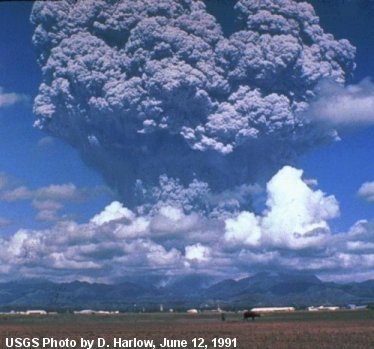 Pinatubo -> 20 Mt SO2

Toba, Indonesia, 73 ka
->1-5 Gt SO2
3-5  °C cooling, 3-5 anni

Roza Flood basalts (WA) ~15Ma
->12,5 Gt SO2 in ~10 anni
?volcanic winter, 5-15° cooling
400 Mt HCl, >1000 Mt HF
?ozone depletion
Campi Flegrei, Napoli - 39 ka, >200 km3 prodotti, emissione di S simile a Toba
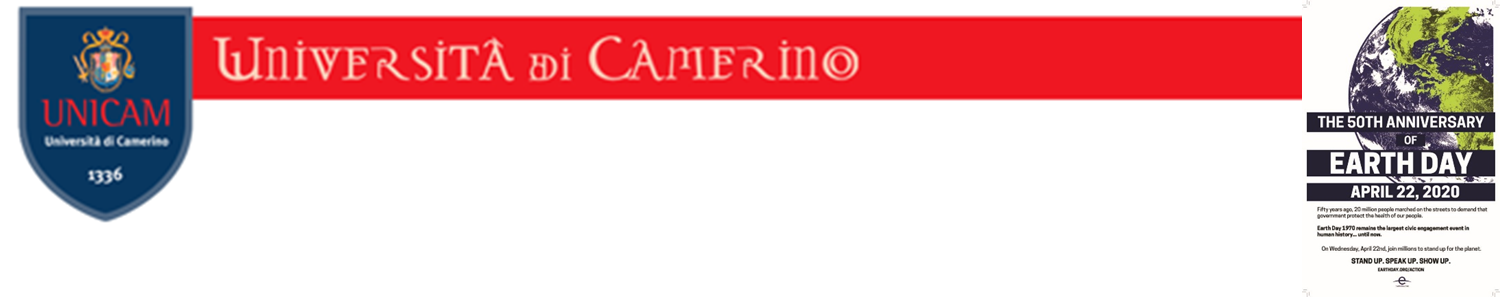 Prof. Michael Carroll
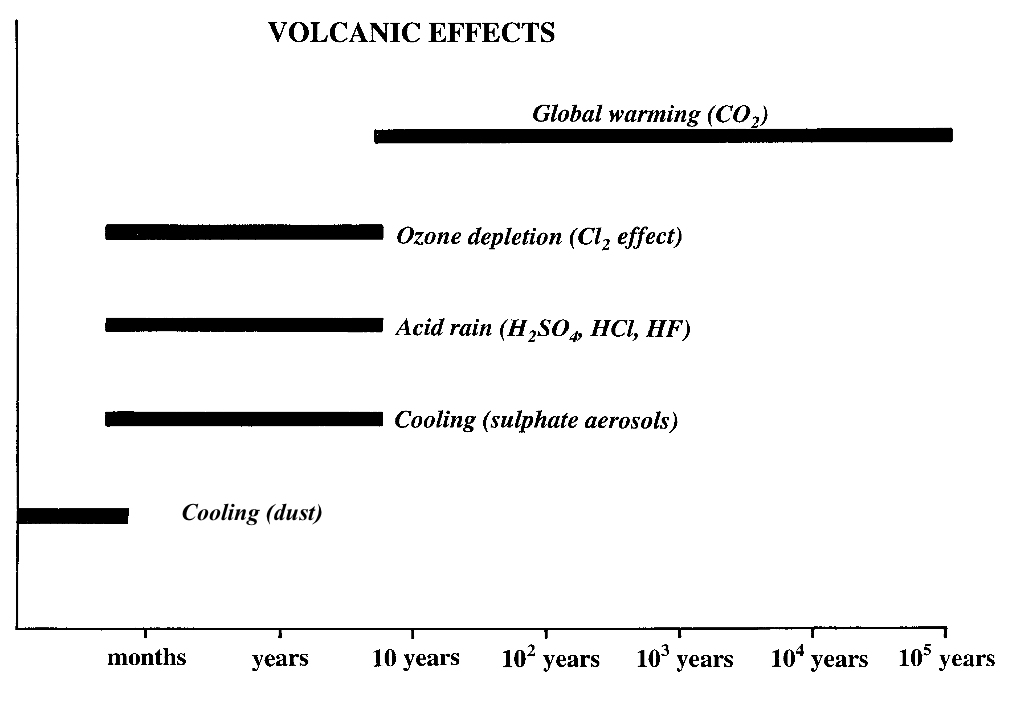 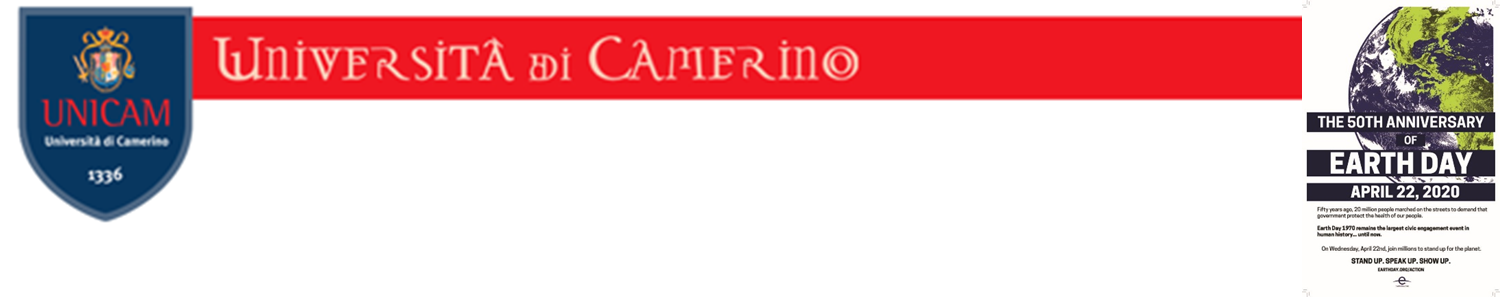 Prof. Michael Carroll
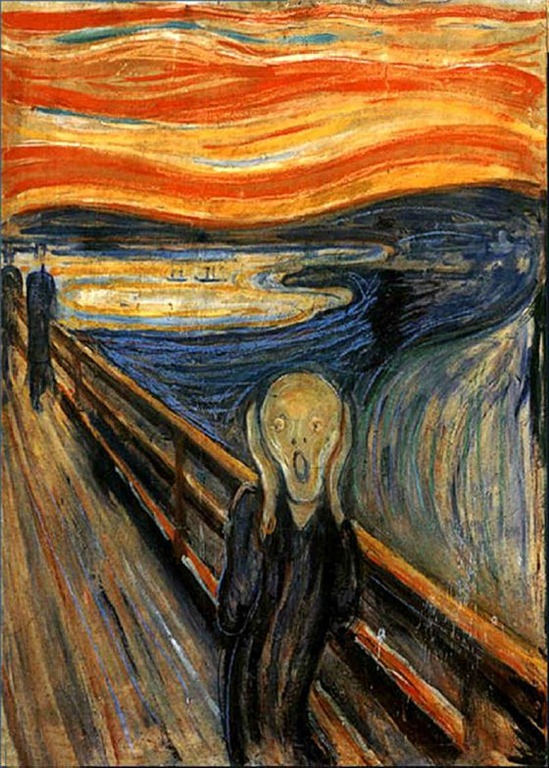 Il famoso quadro di Munch del 1893  ”l’urlo” mostra la baia di Oslo con un tramonto rosso vulcanico, prodotto dall’eruzione nel 1892 del vulcano  Awu  in Indonesia. 

I report sull’avvistamento dei tramonti rossi furono usati dai vulcanologi per calcolare l’altezza dello strato di aerosol!
Il pessimo clima nel 1816 (ANNO SENZA ESTATE) dopo l’eruzione del Tambora ispiro’ Mary Shelly a scrivere il romanzo di  Frankenstein …
Following NOT USED
Greenland ice core acidity levels
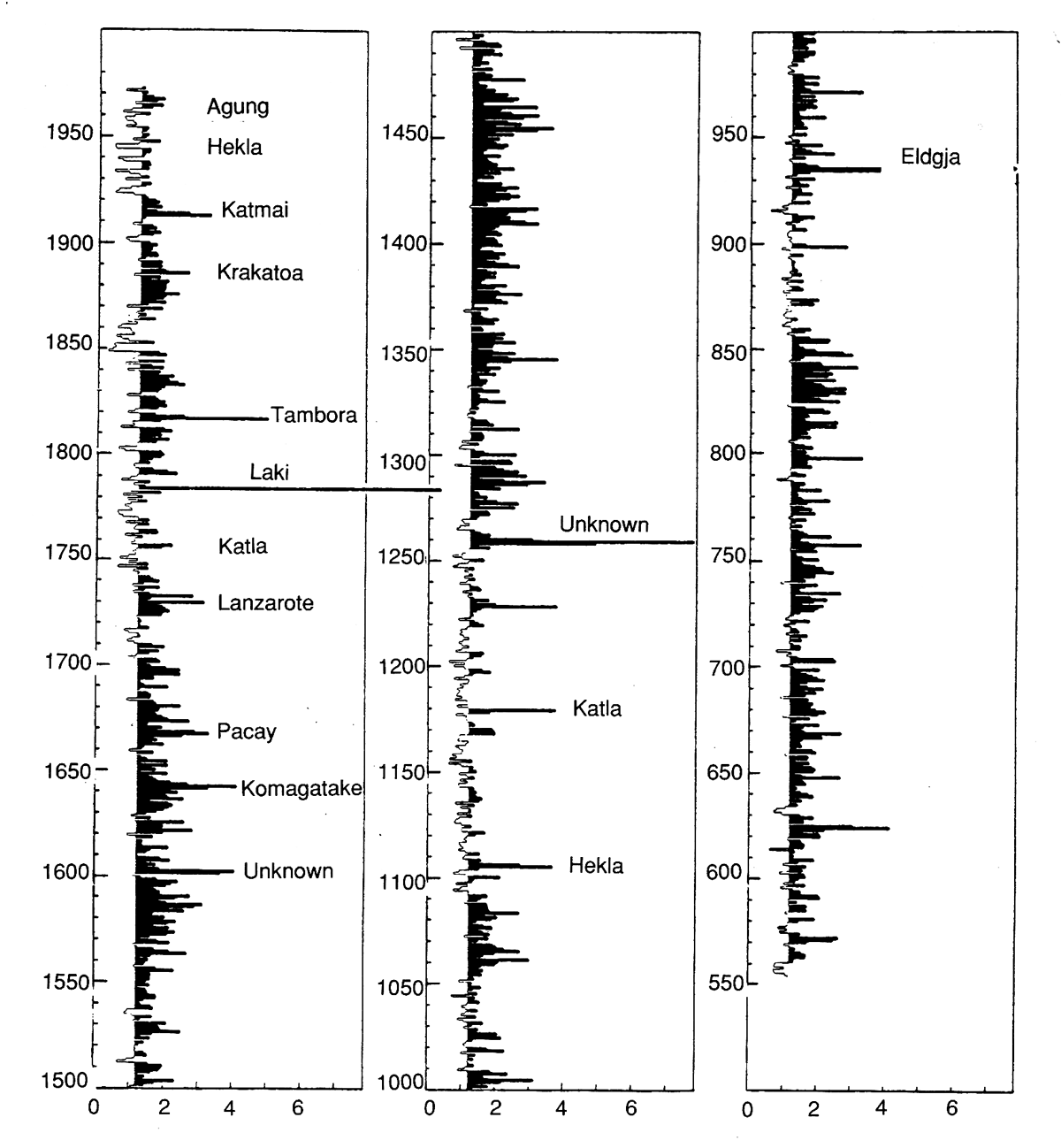 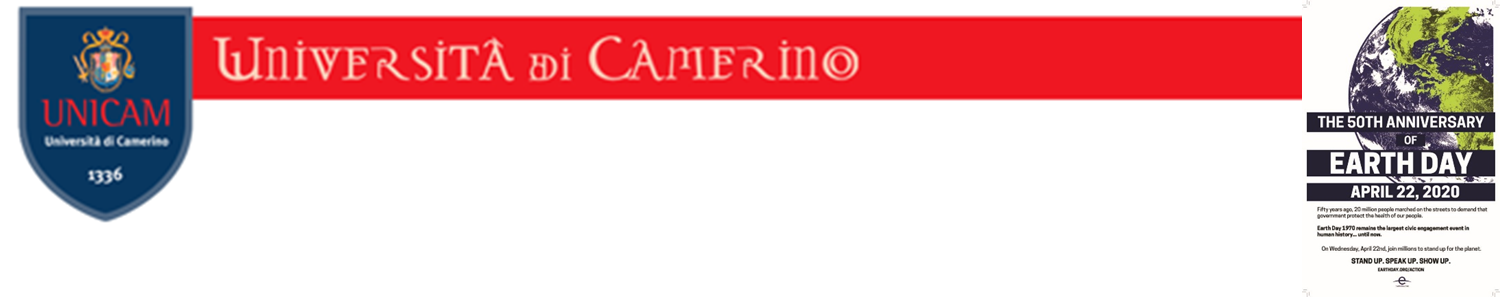 Prof. Michael Carroll
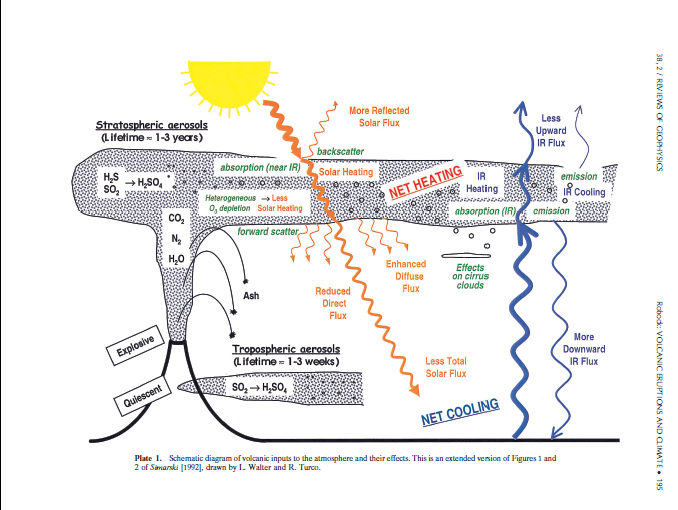 Global Temp. change and volcanic S emission
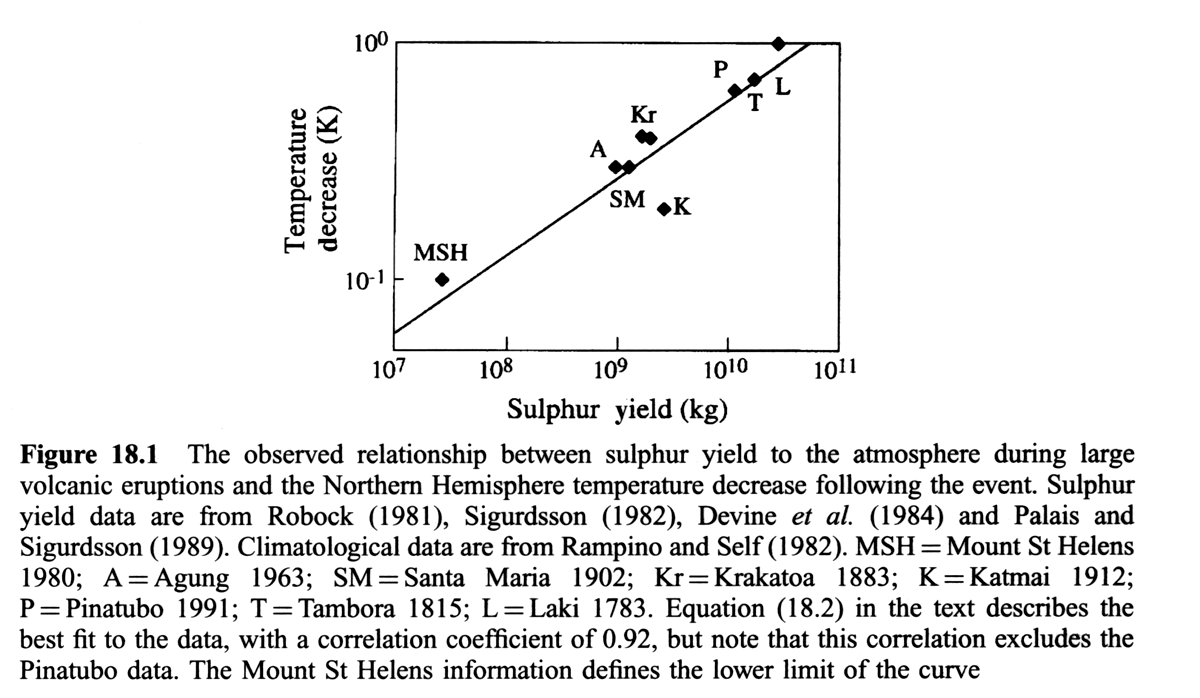 ∆T = 5.9e5([S]0.31)
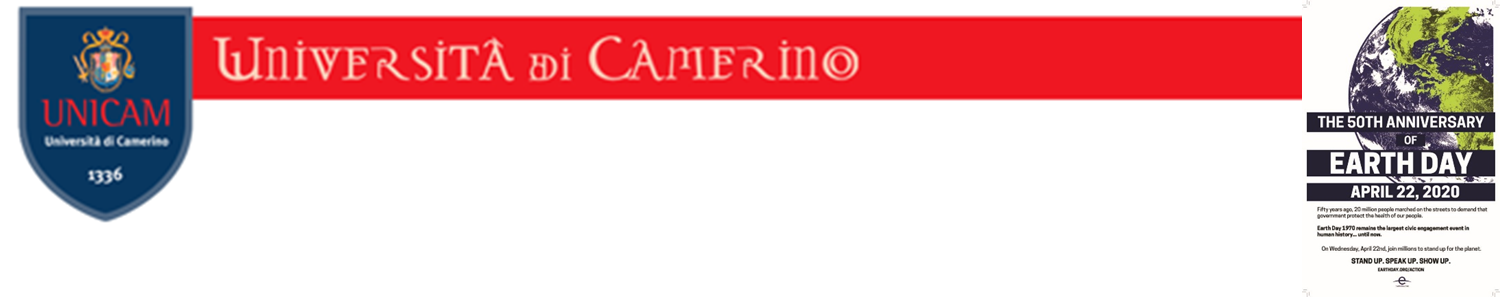 Prof. Michael Carroll
Global Temp. change and volcanic S emission
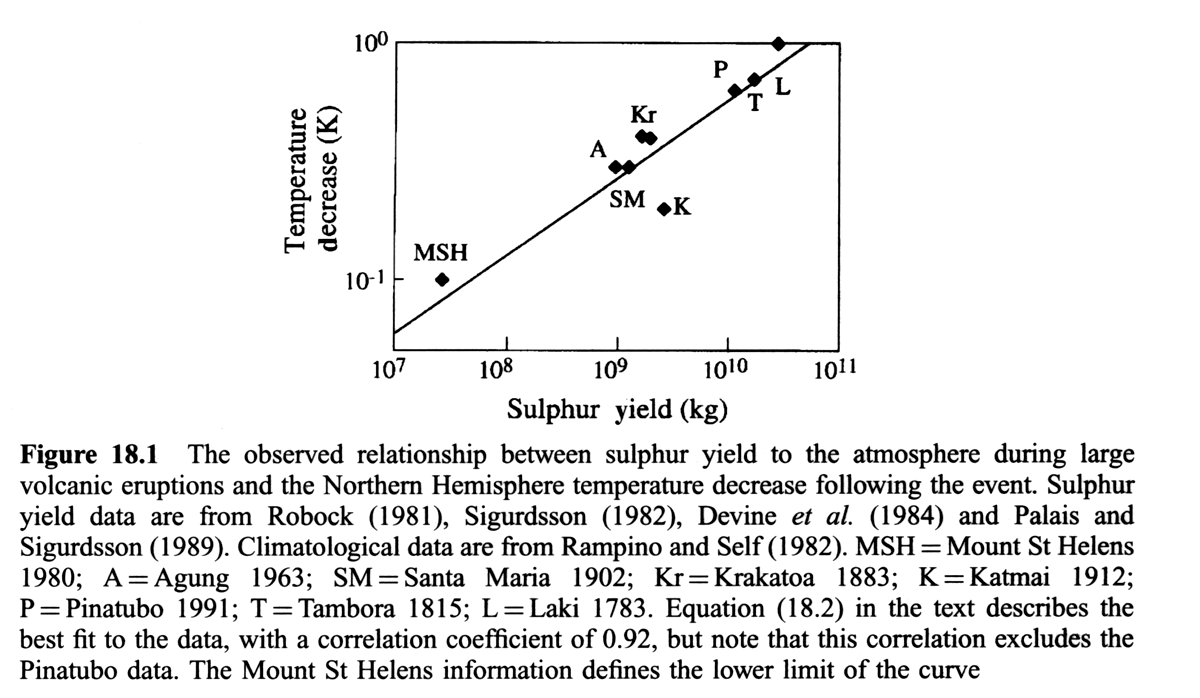 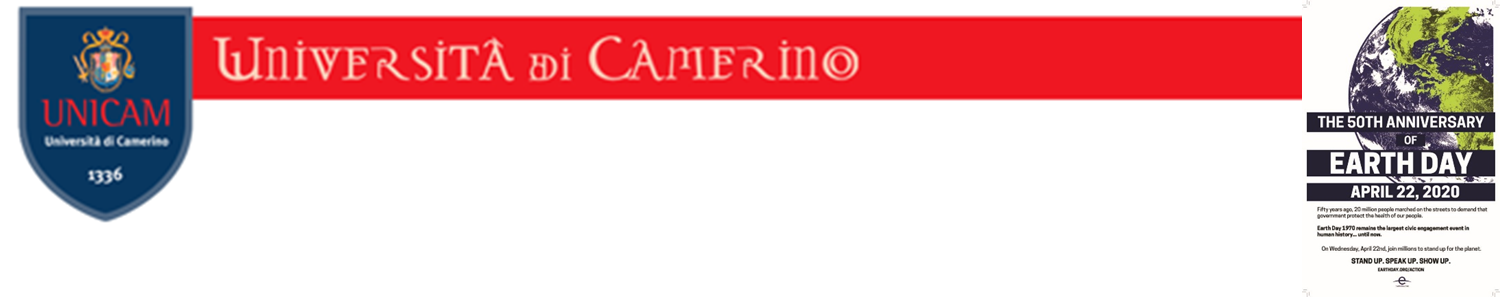 Prof. Michael Carroll
Custodire il Pianeta – Cambiamenti climatici: Sapiens vs. vulcani
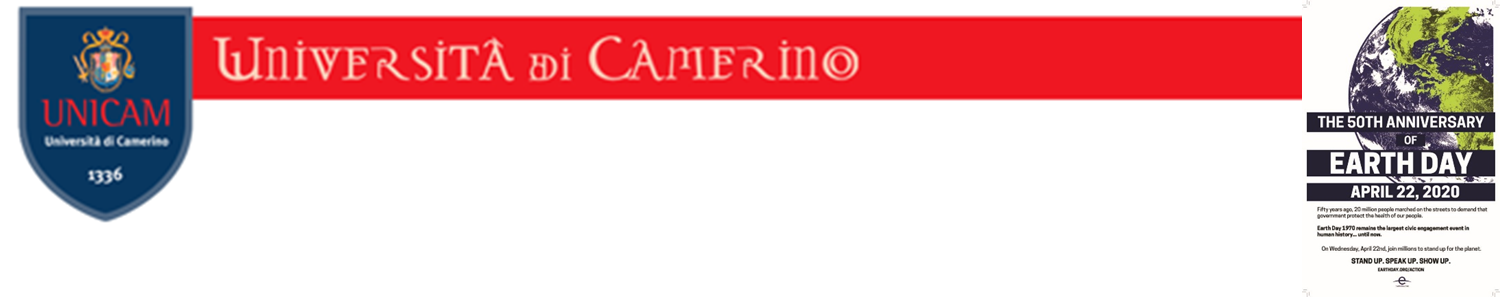 Prof. Michael Carroll
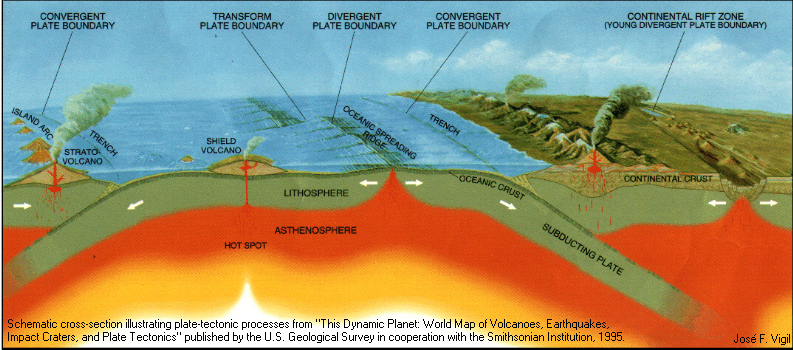 La distribuzione dei vulcani sulla superficie della terra non è casuale ma dipende dalla Tettonica delle Placche cioè da come le placche litosferiche si muovono le une rispetto alle altre.
Subduction volcanoes -> more explosive, some S-rich
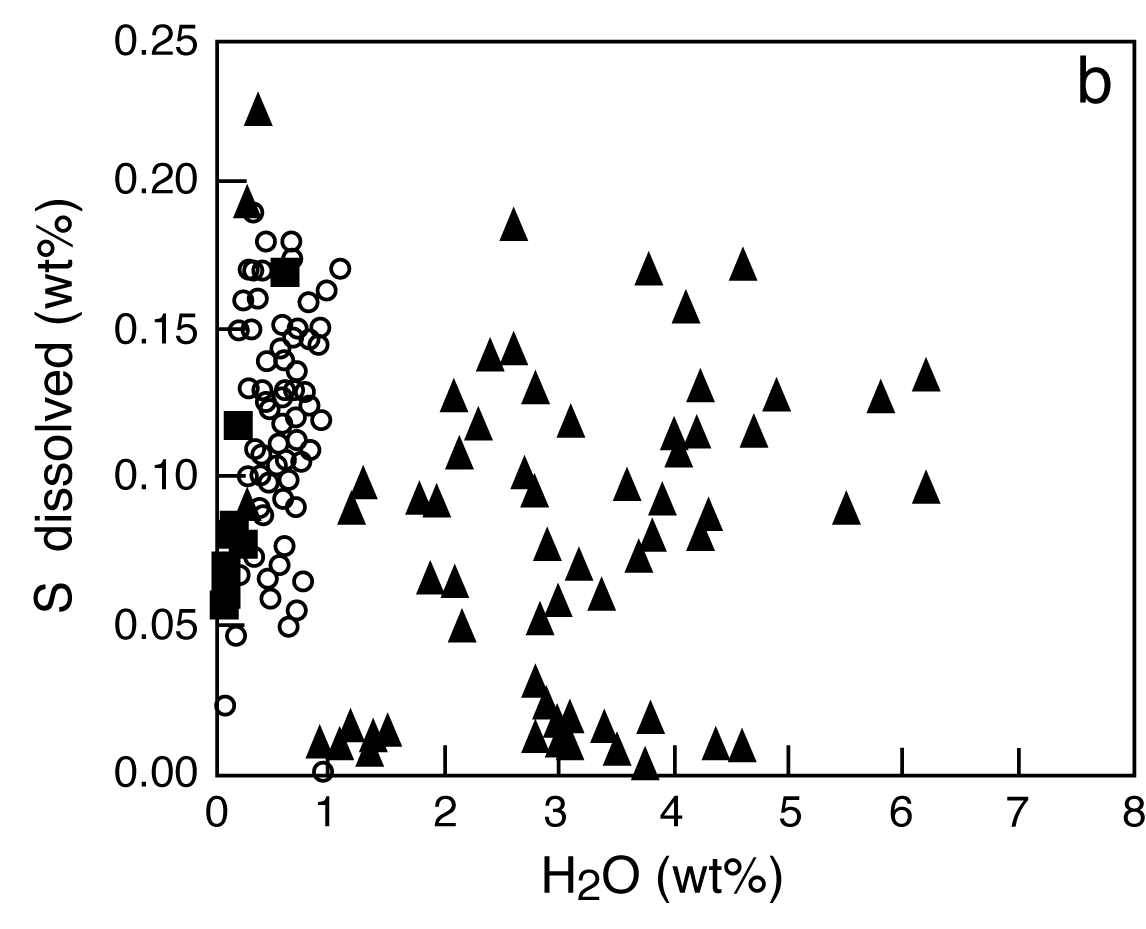 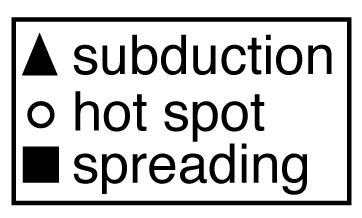 Lascar - degassing
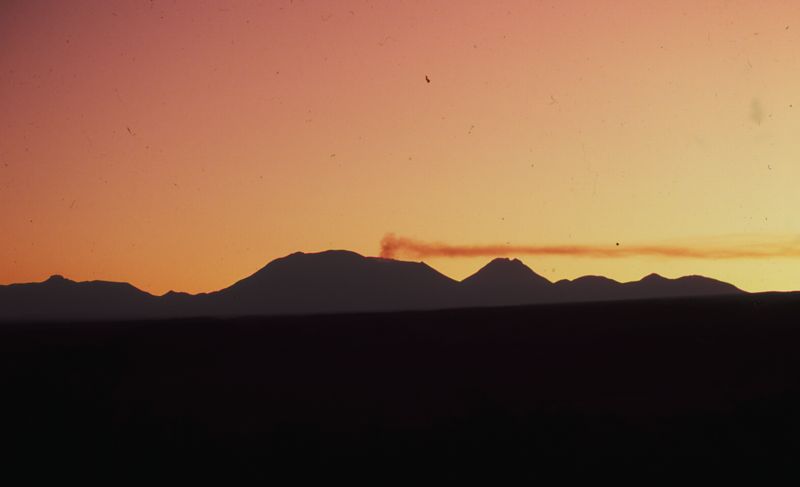 S - global budget
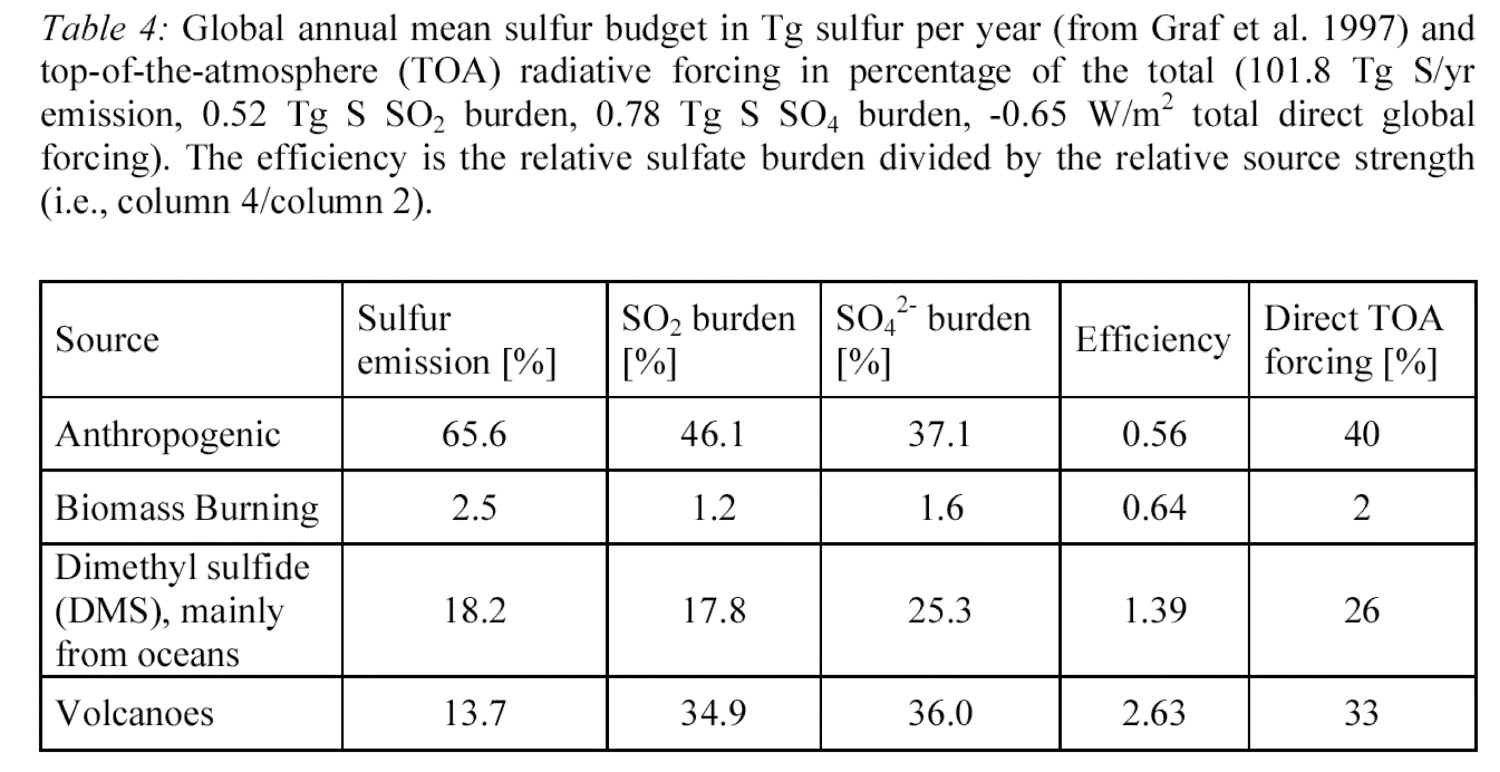 Volcanoes more efficient -> more S in stratosphere
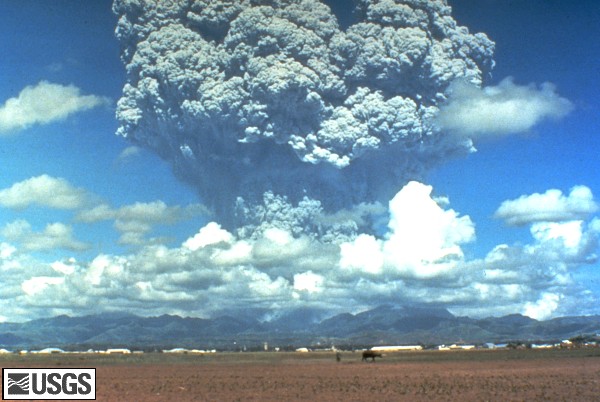 20 Mt of SO2 into the atmosphere
Pinatubo’s cloud circled the globe in 3 weeks.
The eruption caused a greater than 10% drop in sunlight reaching the surface
Global sulfur emission of volcanoes to the troposphere is about 14% of the total natural and anthropogenic emission.
Fig 1. An 18 km-high volcanic plume from one of a series of explosive eruptions of Mount Pinatubo beginning on 12 June 1991, viewed from Clark Air Base (about 20 km east of the volcano). Three days later, the most powerful eruption produced a plume that rose nearly 40 km, penetrating well into the stratosphere. Photograph by David H. Harlow, USGS.)
Pinatubo - Winter 91-92 Temperature anomalies
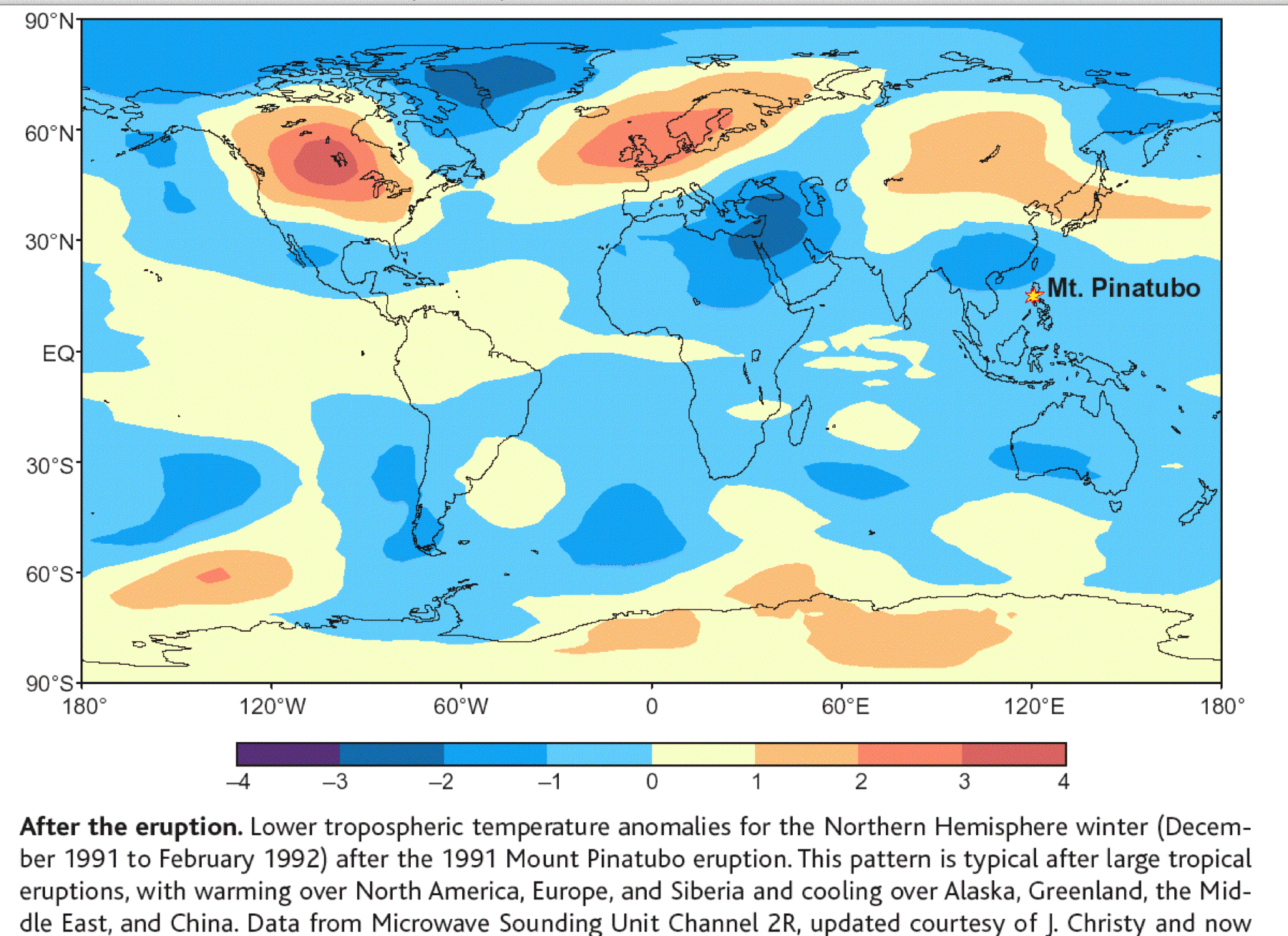 Pinatubo - effects on summer temperatures (1992)
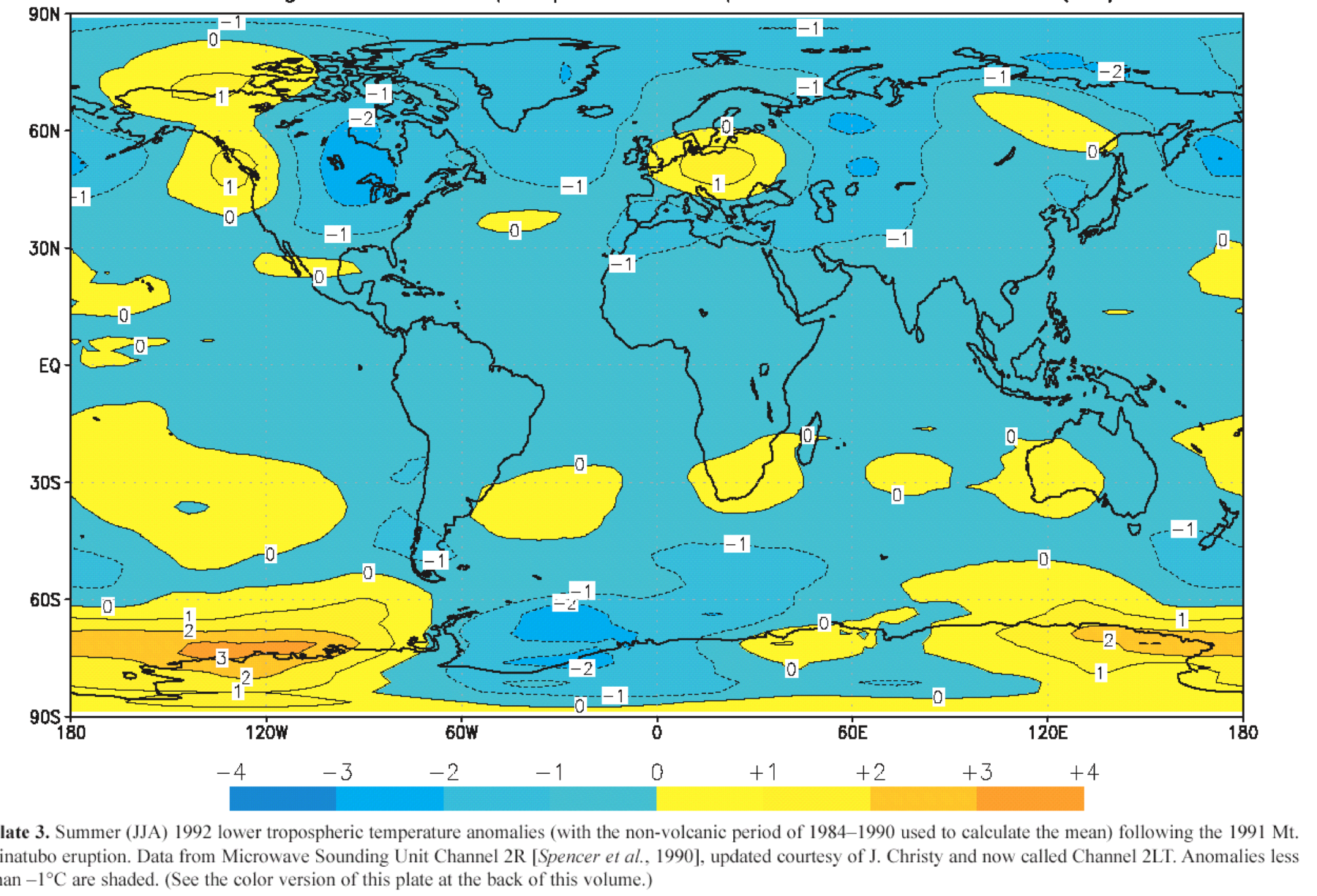 Pinatubo - Winter 92-93 Temp. anomalies
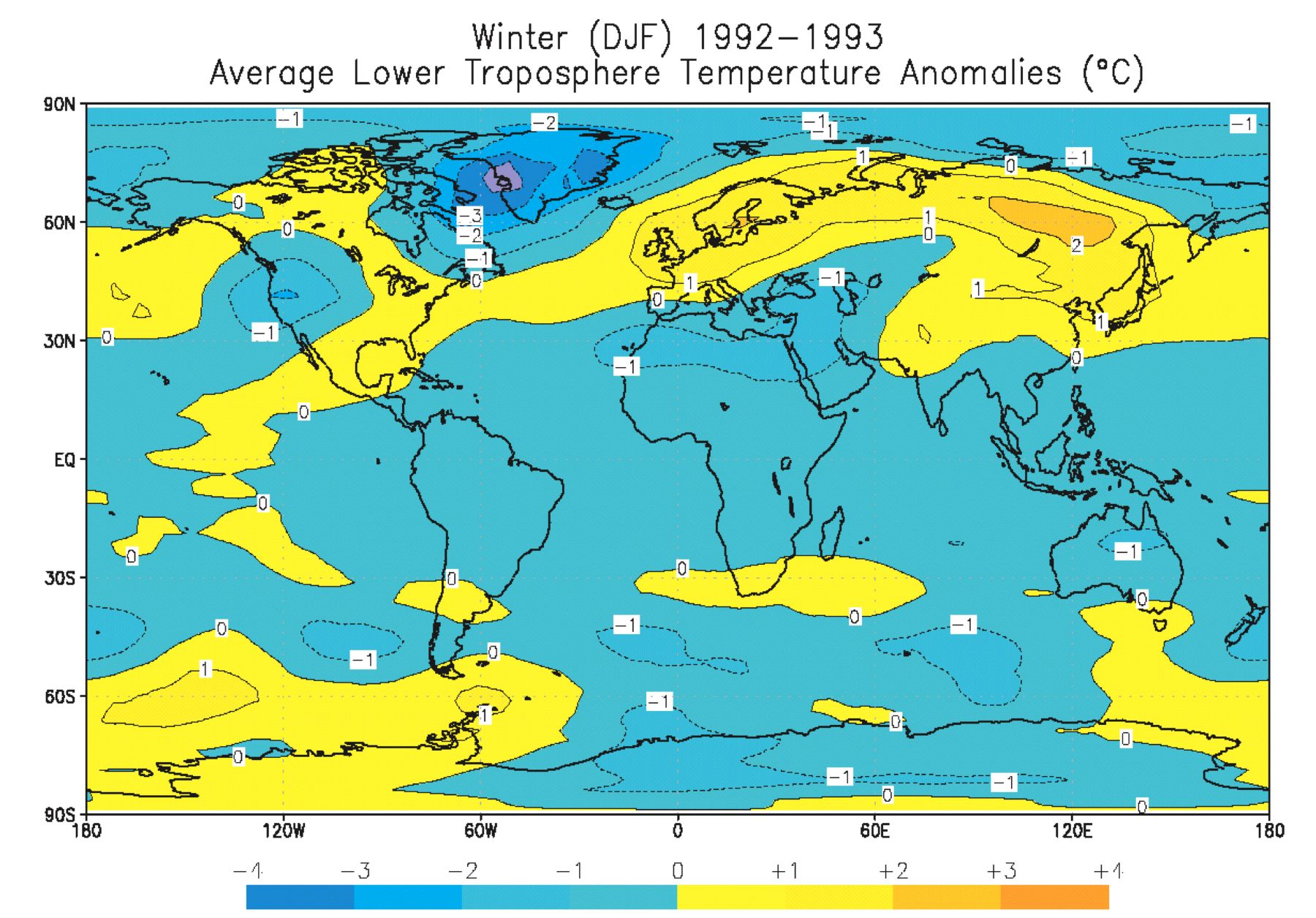 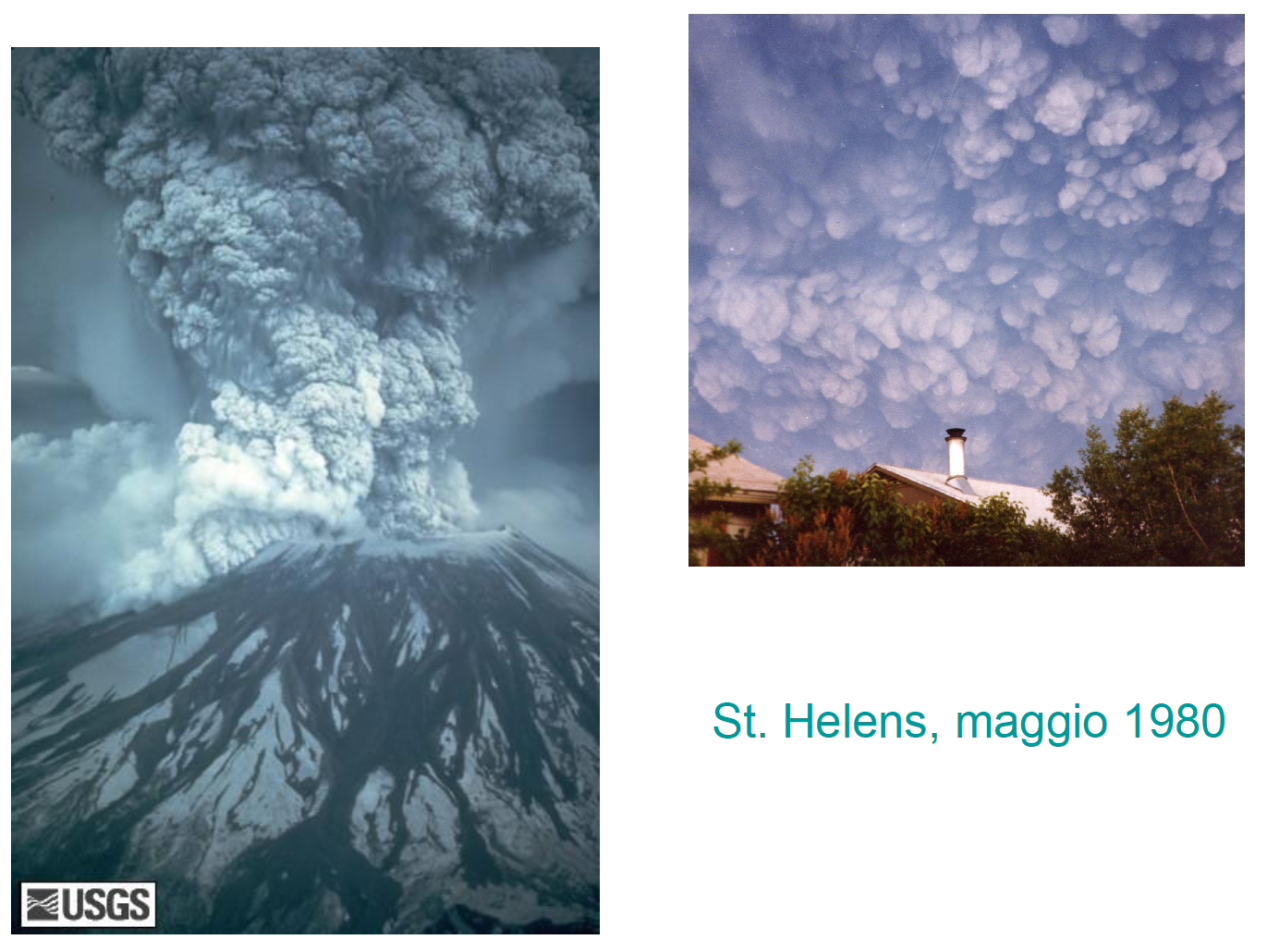 Colate di lava
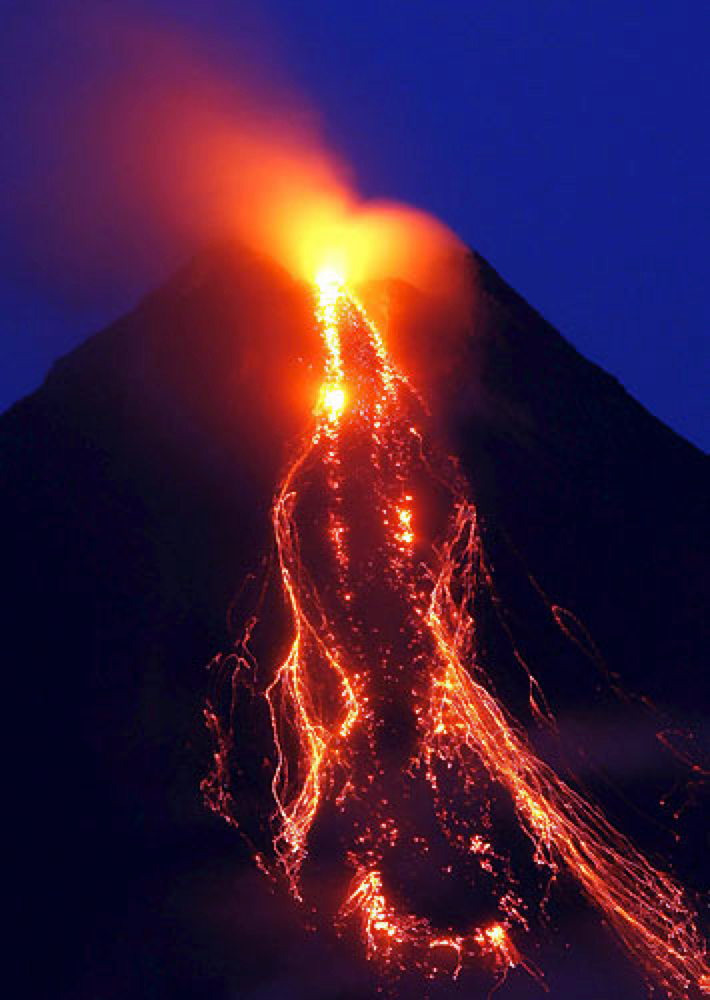 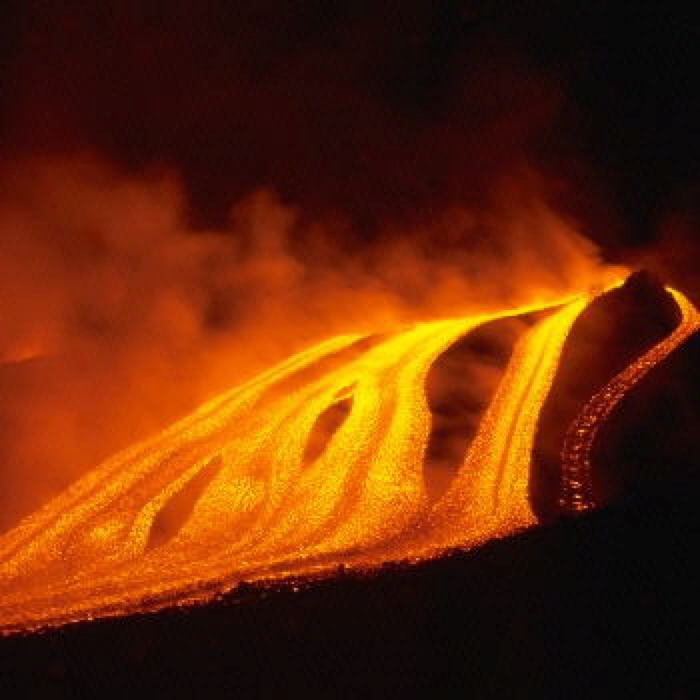 Data and models - Lower Troposphere Mean temperatures - Pinatubo
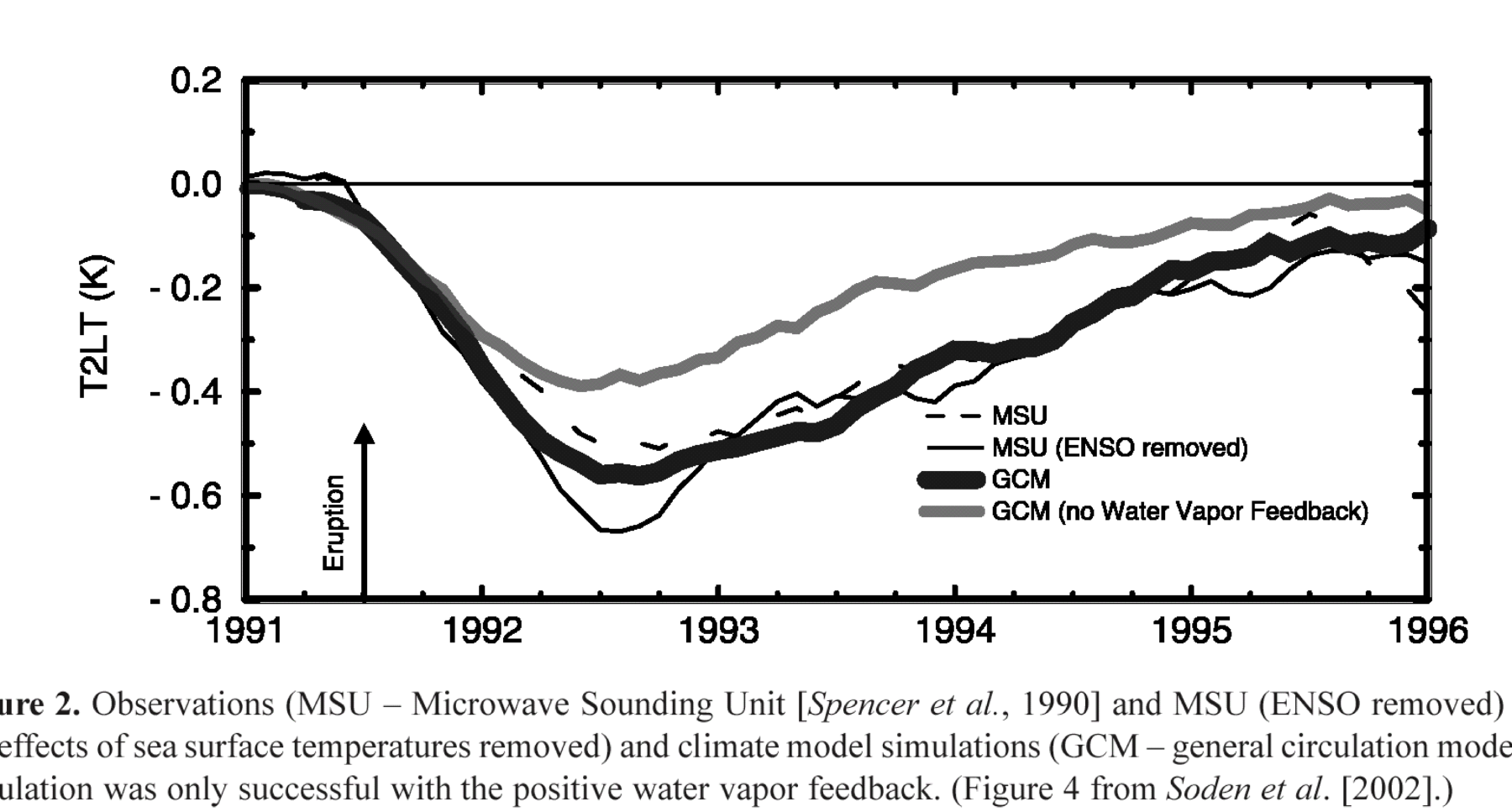 Corrections to sulfur yield for subduction magmas
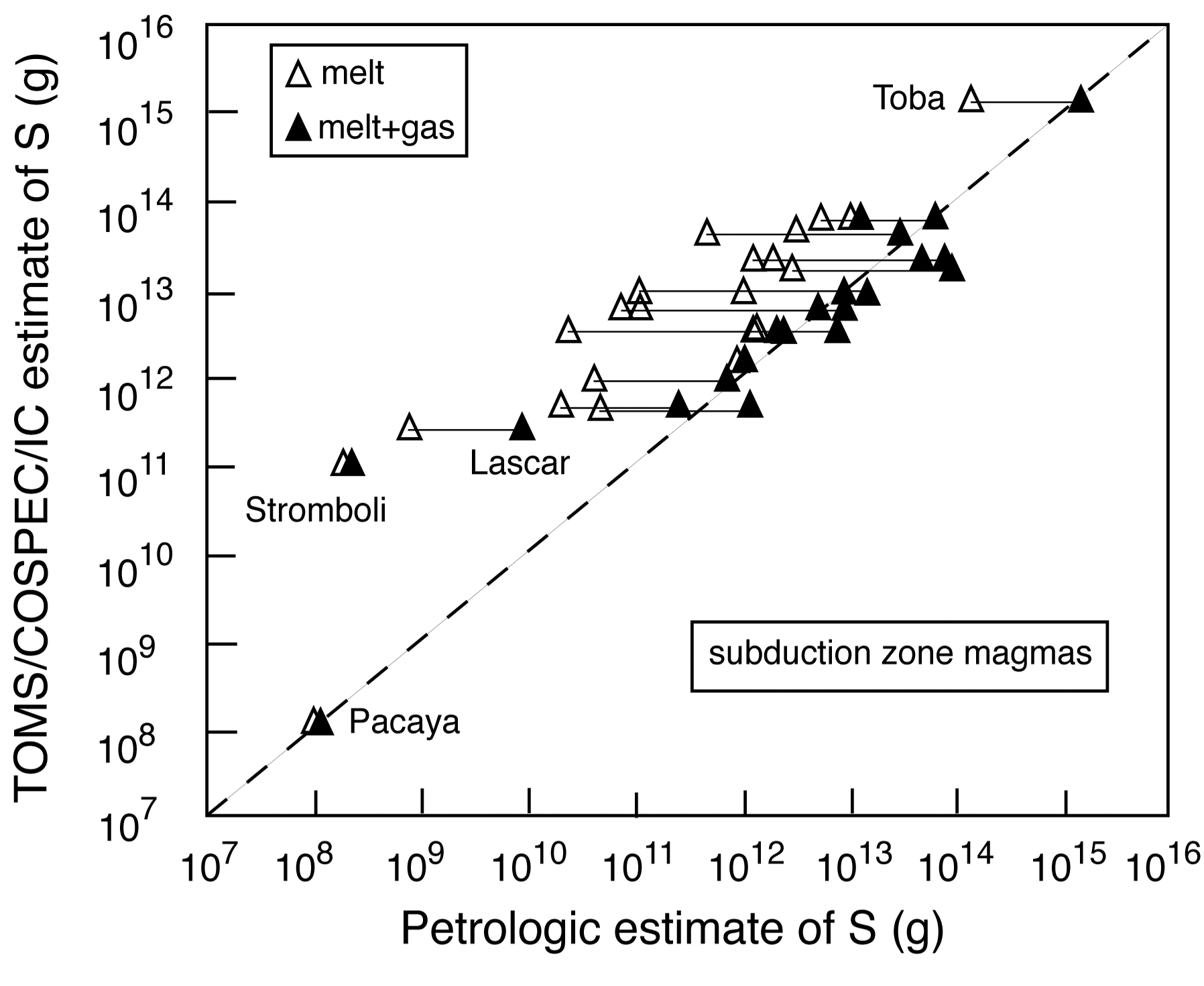 (SMelt inclusion - SMatrix glass)*Magma volume
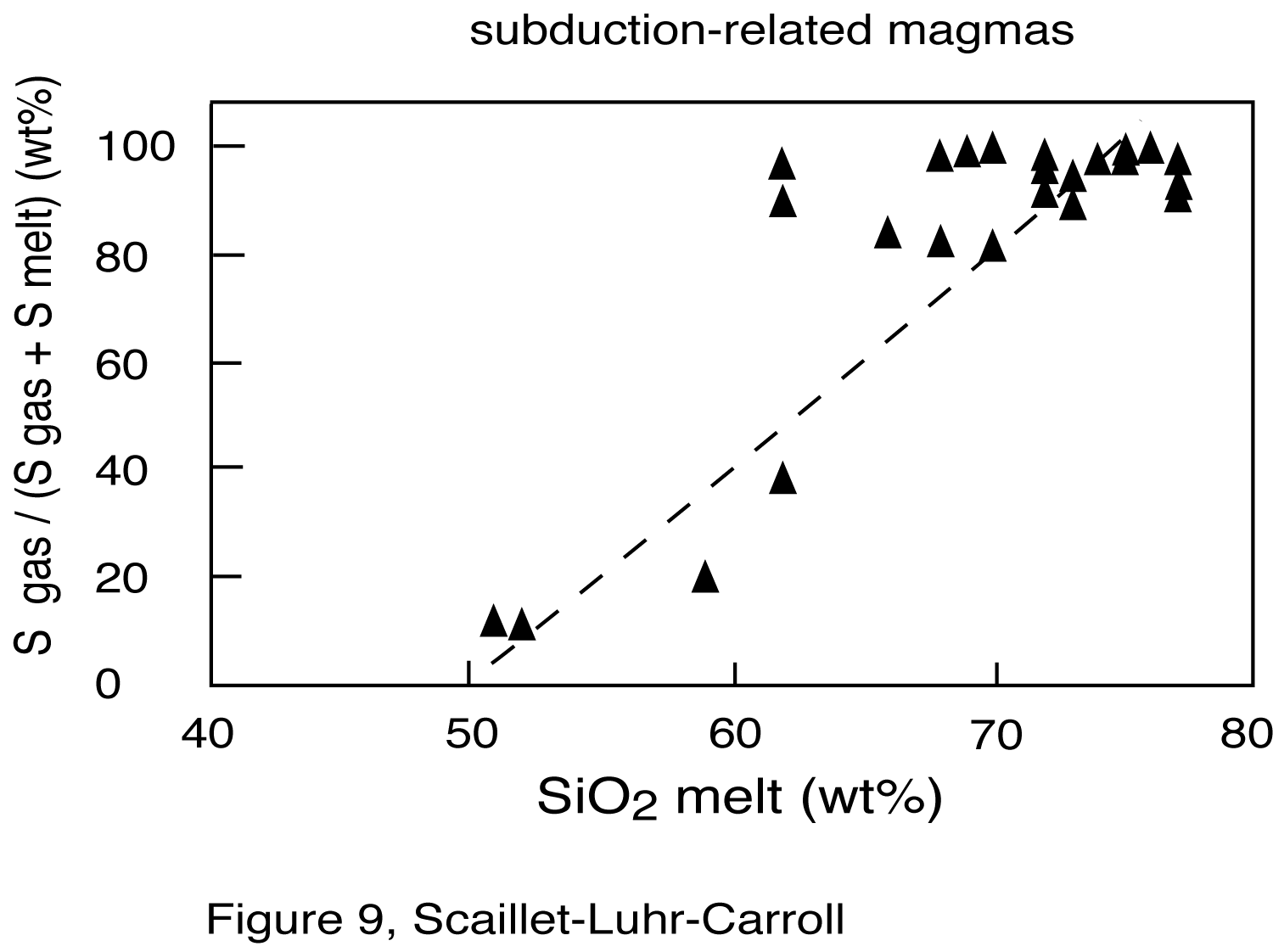 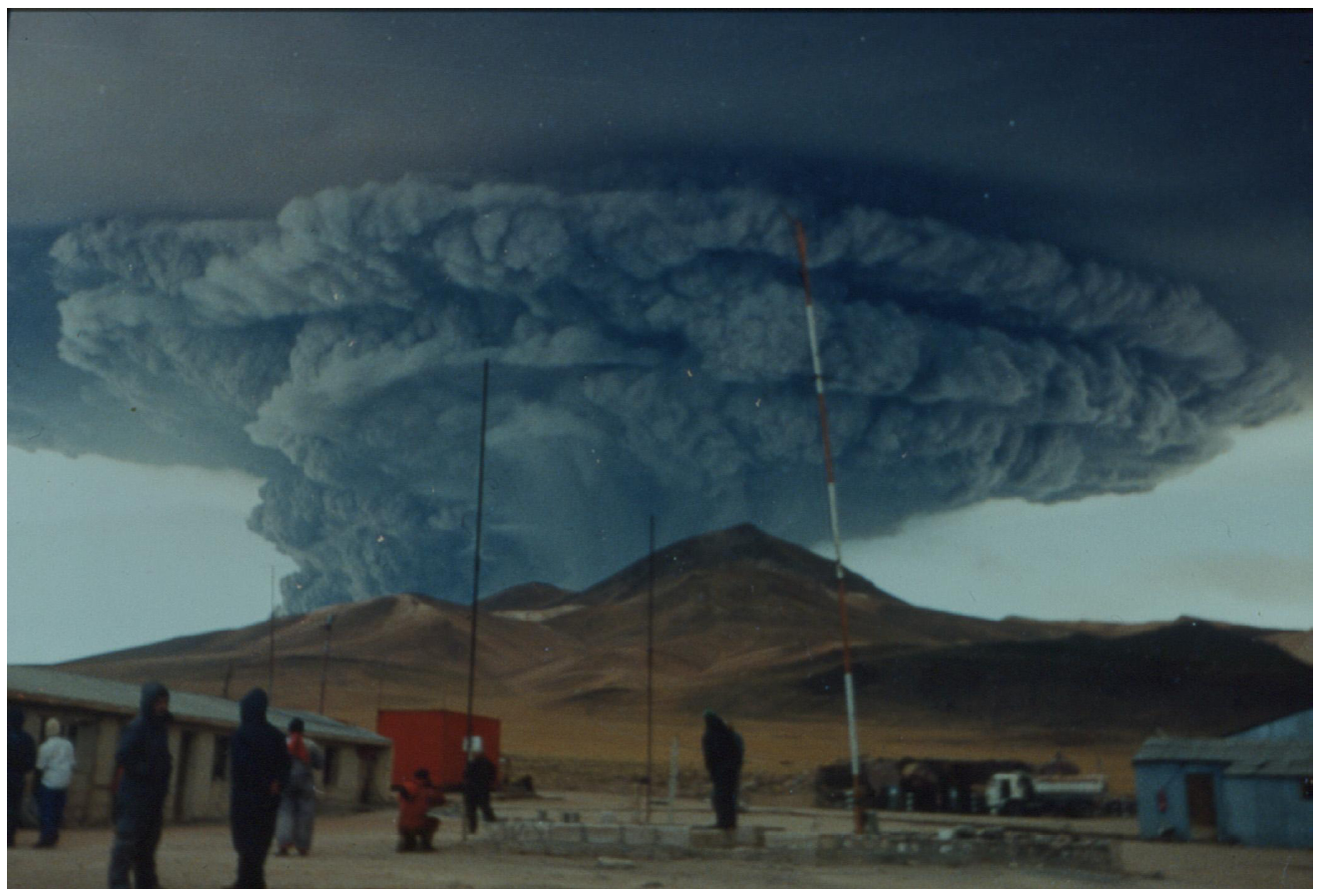 Equilibrium water solubility 
rhyolitic melts, 800-850°C
6
=  this study
 = Blank et al.
O
5
2
wt % H
4
3
2
0
50
100
Pressure (MPa)
150
200
1
H2O in melt = ~15 cm3/mol; H2O gas = 82000 cm3/mol (1000k, 1 bar)
0
Volcanoes and climate
Volcanoes - what happens during a volcanic eruption?
How might volcanic activity affect climate?
Recent eruptions - good data
Satellite observations (TOMS, instrumental records)
samples of products and estimates of their abundance
Older eruptions - how to investigate past?
Ice cores -> global S signal
Petrologic/geochemical studies -> estimates of S emissions (gas + magma degassing)
Conclusion
Volcanic effects important on 1-4 yr timescales for large (stratosphere penetrating) eruptions rich in S;  dust/ash of minor importance; very large eruptions possibly of greater importance (<10 yrs??)
[Speaker Notes: Dust -> reduced solar energy (but atm. residence time is short), SO2 -> H2SO4 aerosols (<1 µm Ø, long residence, good IR absorb.), Result - cool troposphere, slight warming of stratosphere]
Magma   what is it?
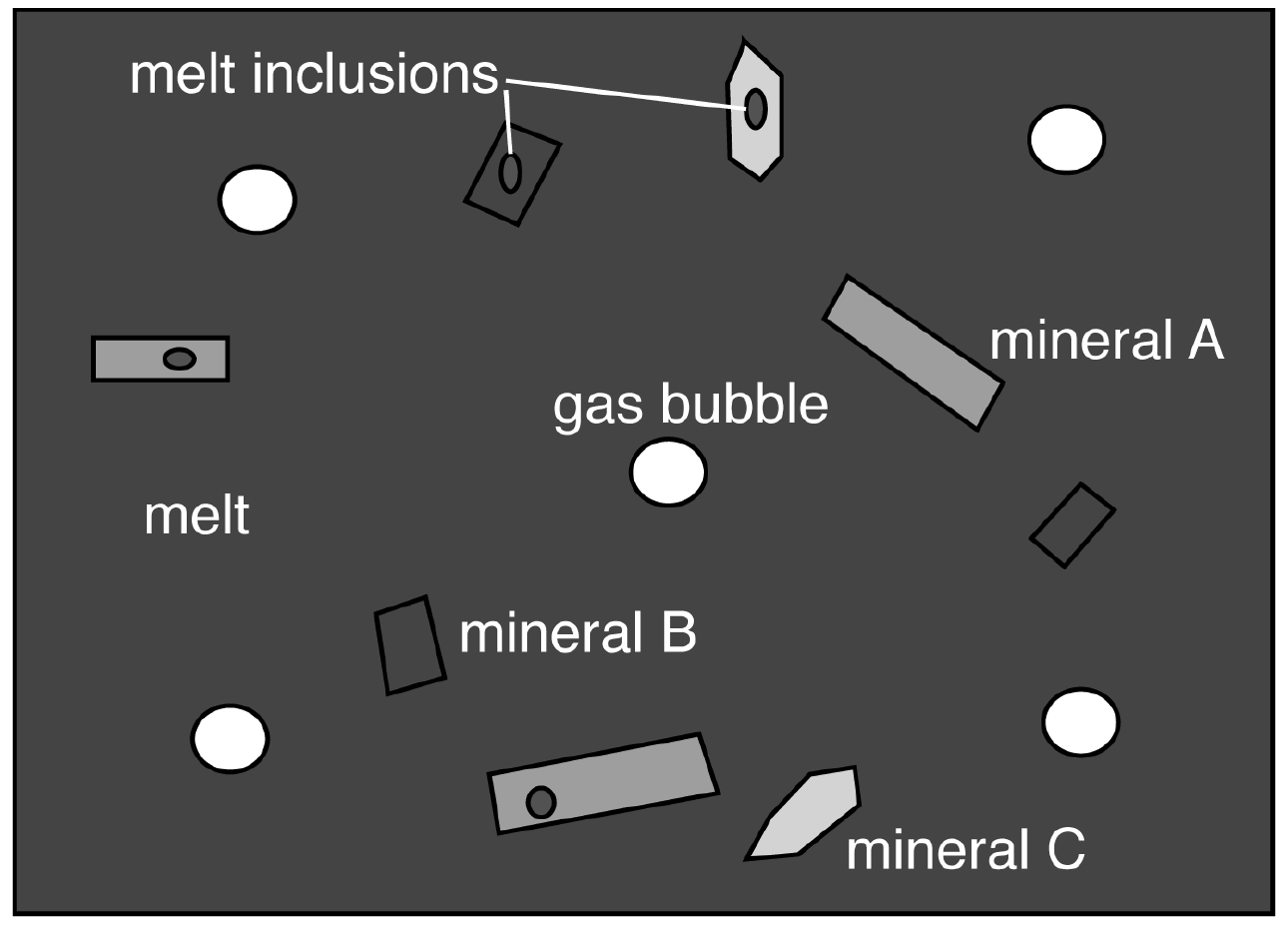 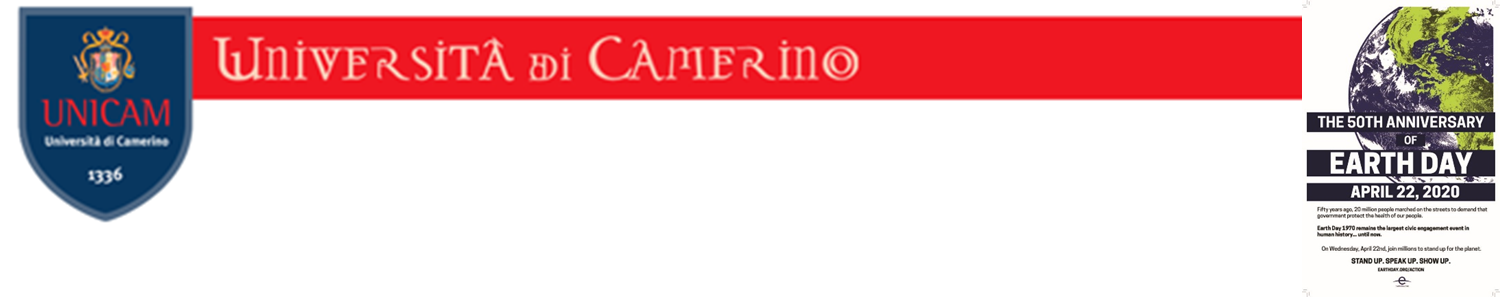 Prof. Michael Carroll
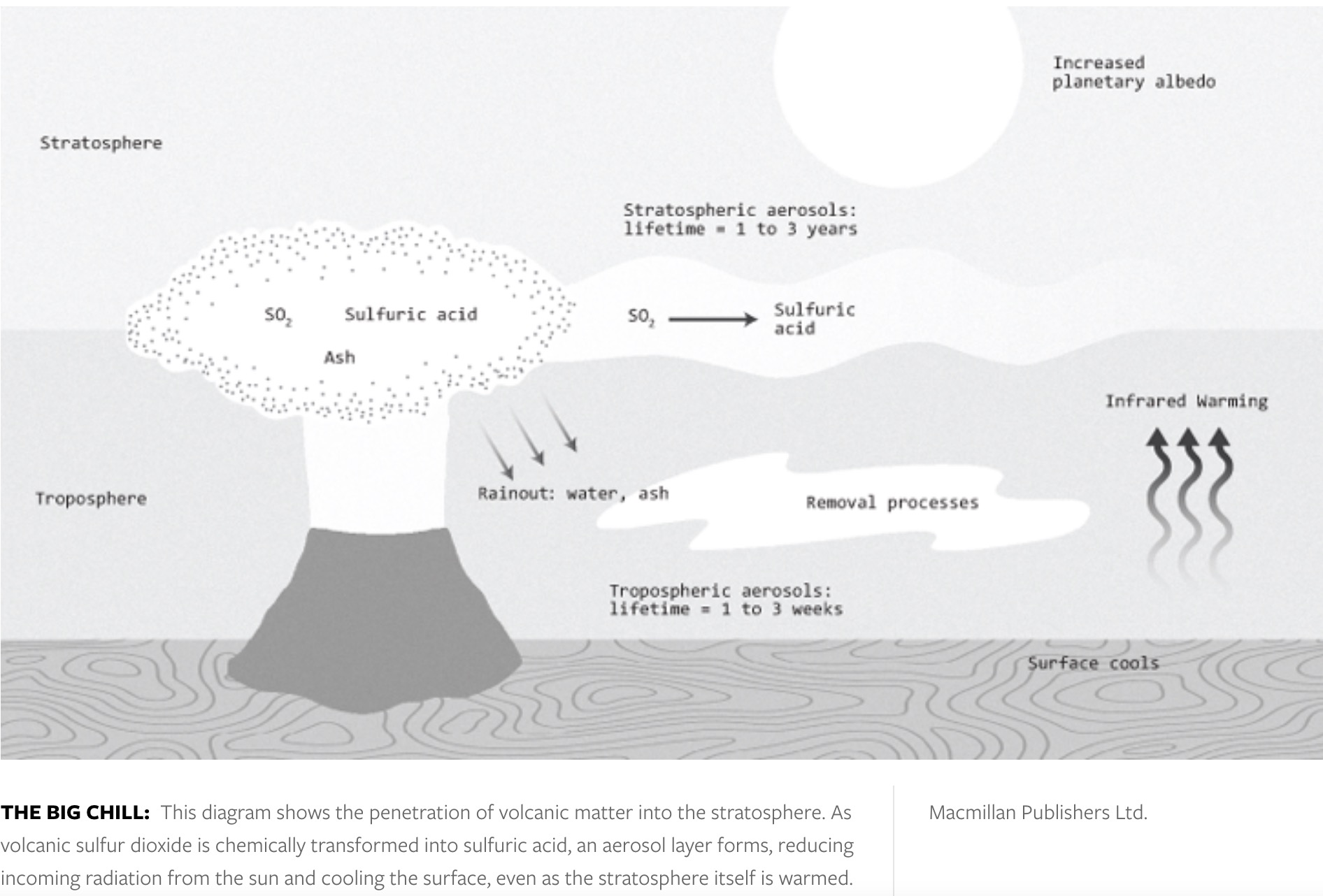 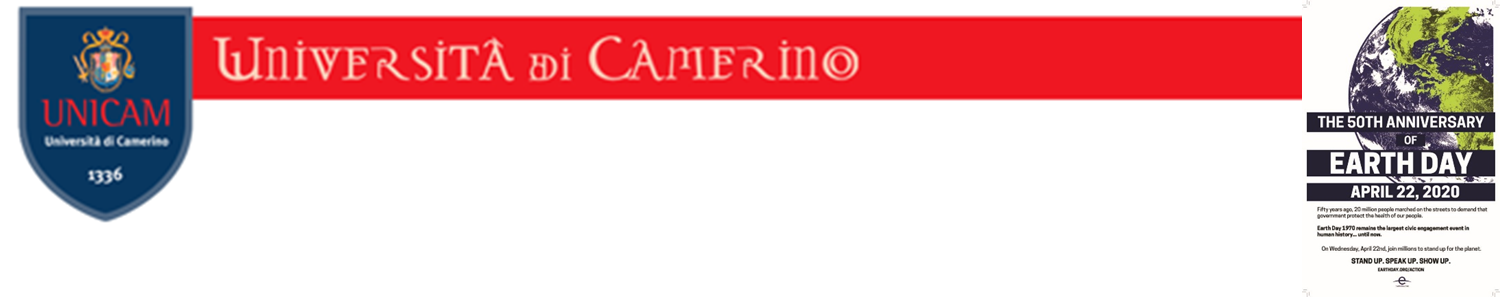 Prof. Michael Carroll
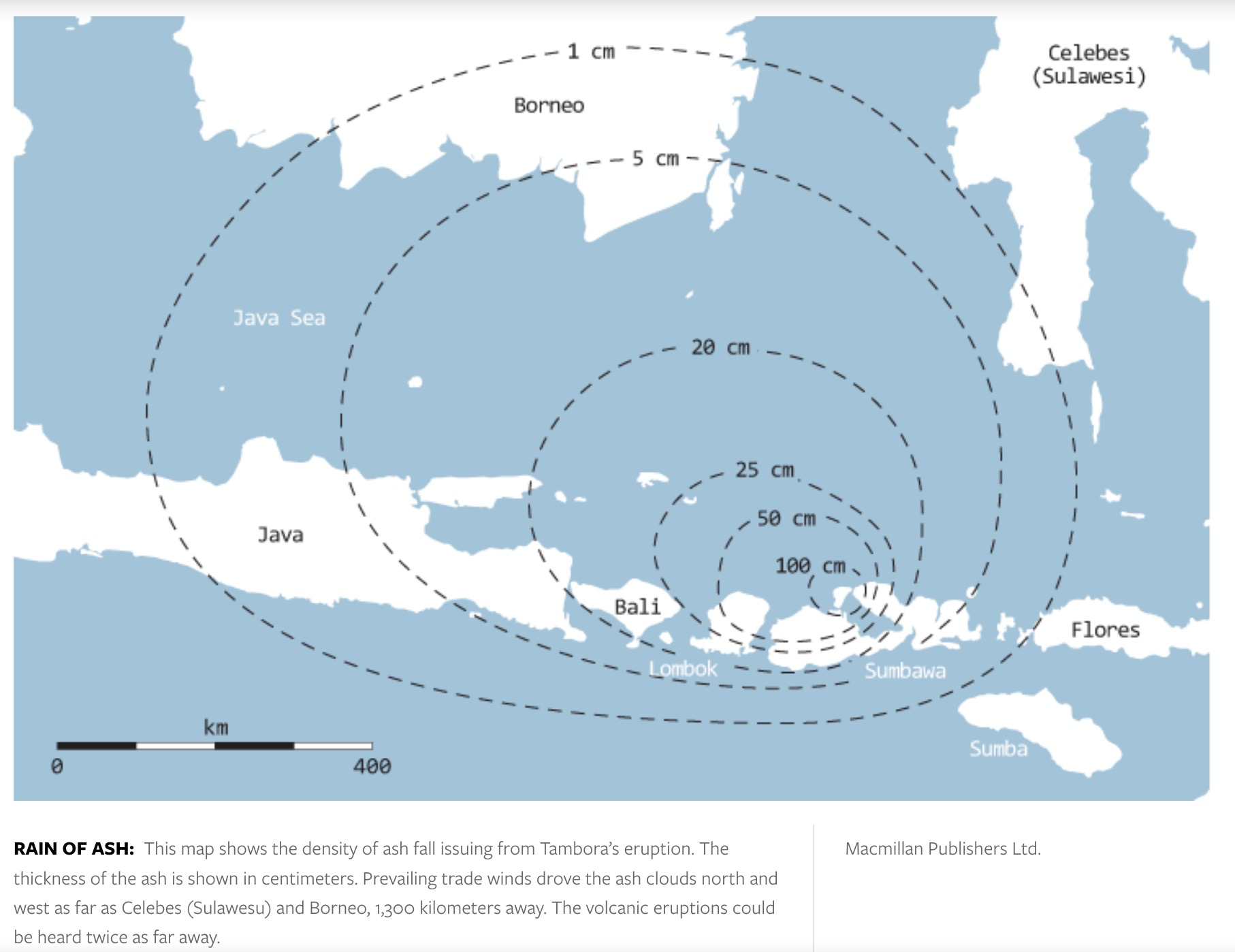 Custodire il Pianeta – Cambiamenti climatici: Sapiens vs. vulcani
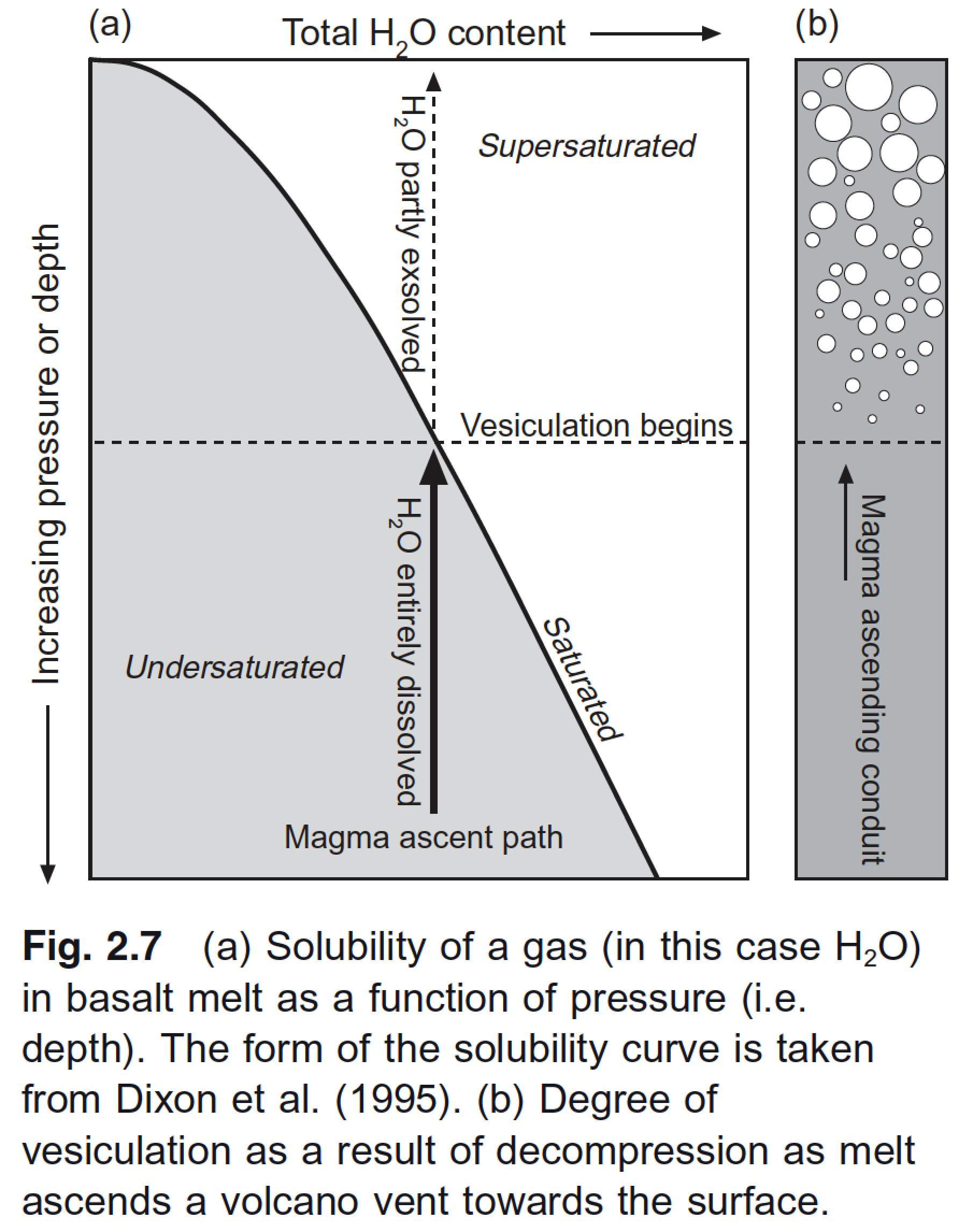 Equilibrium water solubility – depends on Pressure (depth)
CHE COS’E’ UN ERUZIONE VULCANICA?
Un Eruzione Vulcanica è un fenomeno attraverso il quale si ha la venuta a giorno di magma. Le eruzioni possono essere di due tipi:
Eruzioni effusive
Eruzioni esplosive
Eruzioni  caratterizzate dall’assenza di attività esplosiva. Il magma fuoriesce da bocche e/o fratture e scorre al suolo seguendo la morfologia del substrato.
Il magma fuoriesce in modo violento attraverso esplosioni causate dall’espansione dei gas nel condotto. Si ha così la formazione della “colonna eruttiva”.
Quadro riassuntivo dei possibili 
Scenari Eruttivi